F 350 Ford
Inspection
Peaslee Tech Vehicle
Front View
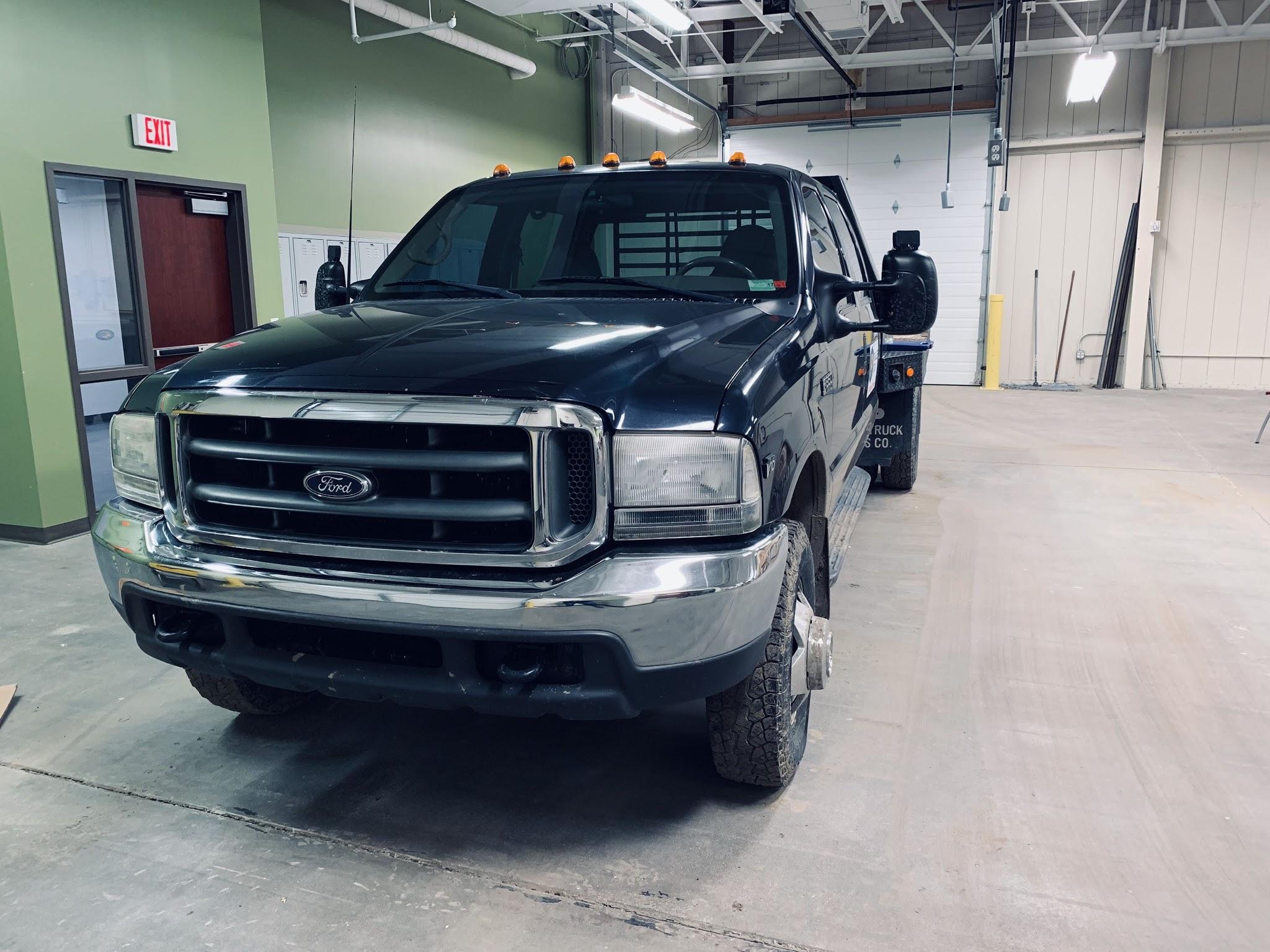 Back View
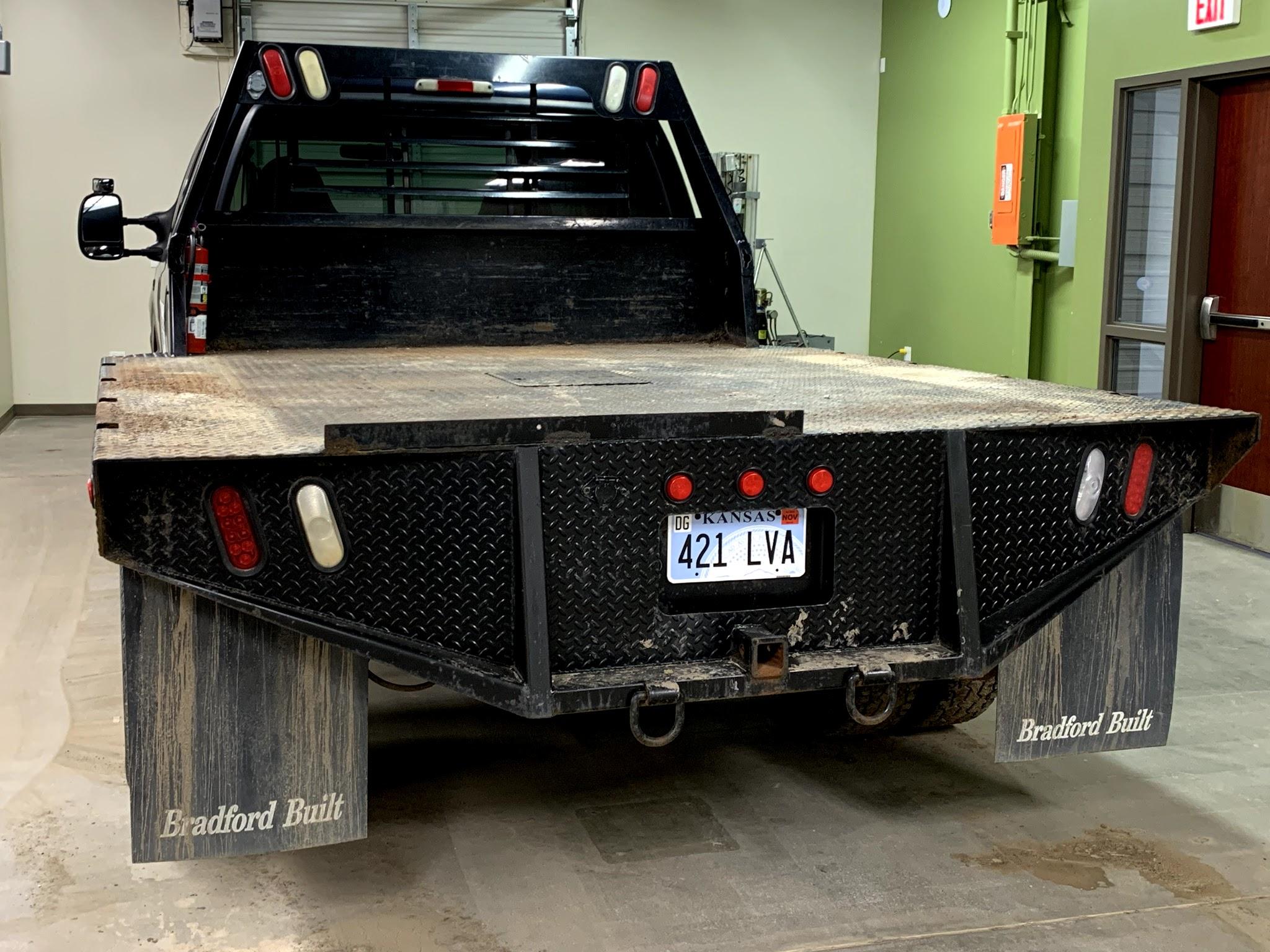 Under Left / Back
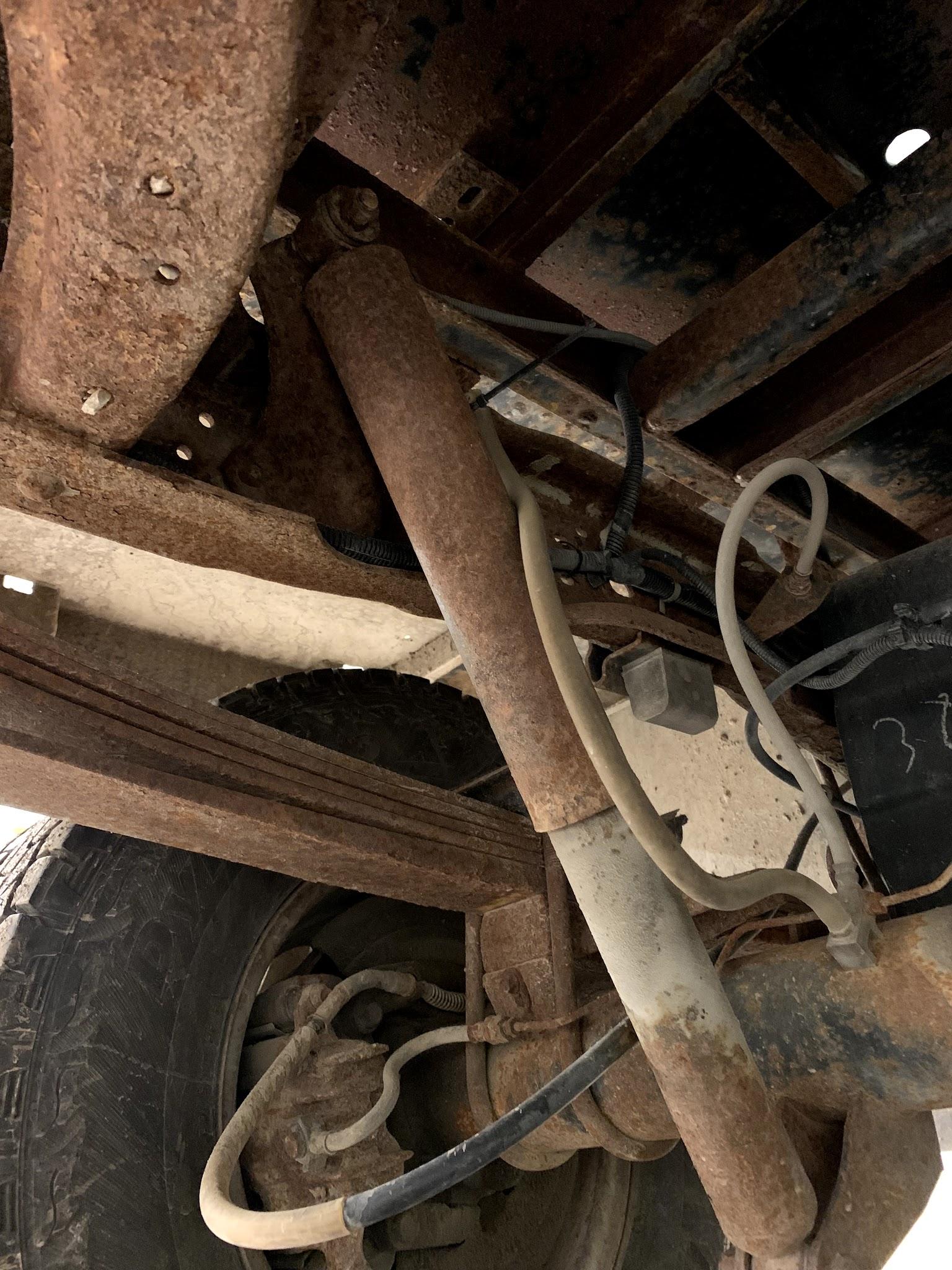 Under Right /Back
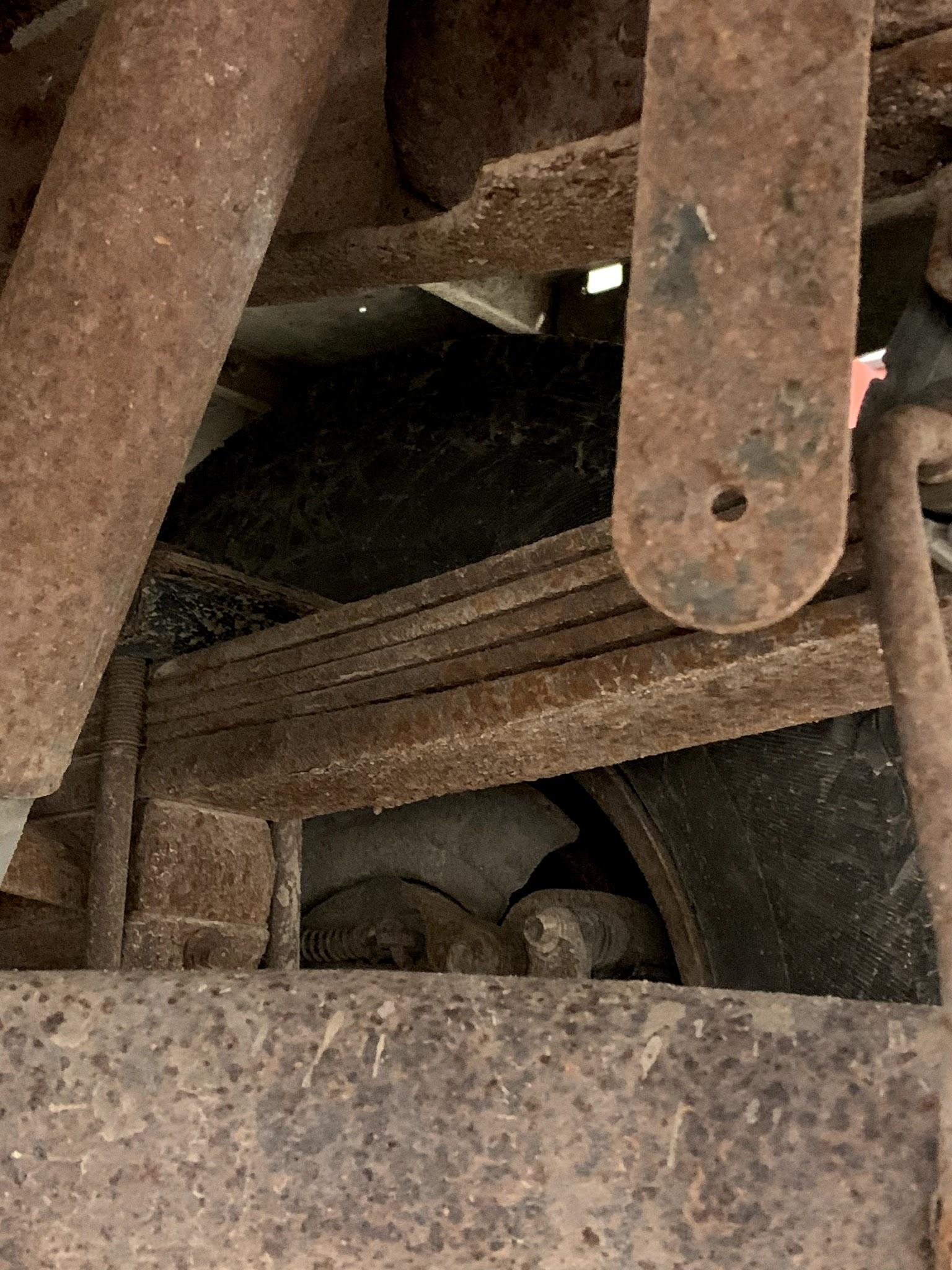 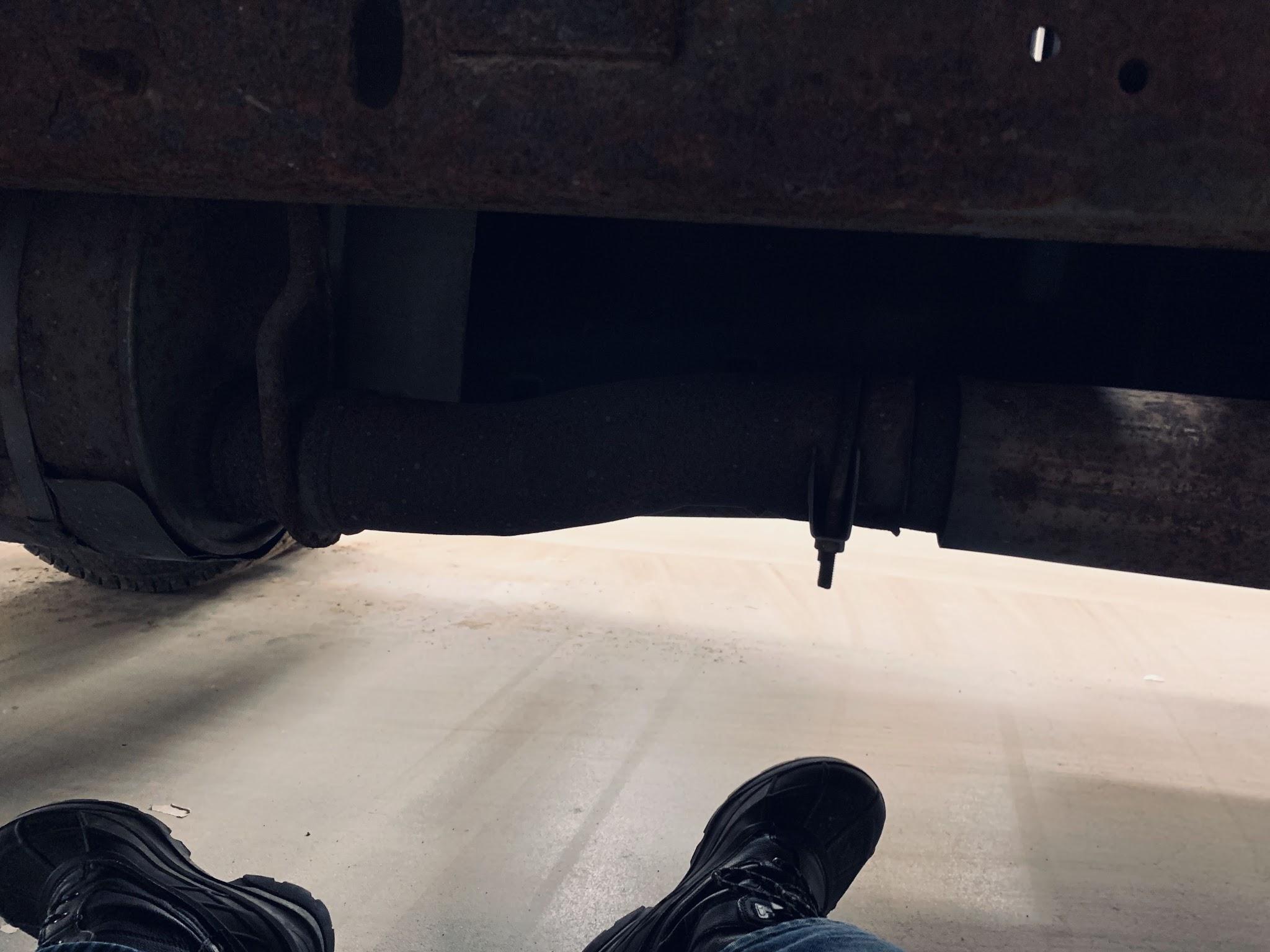 Under Carriage
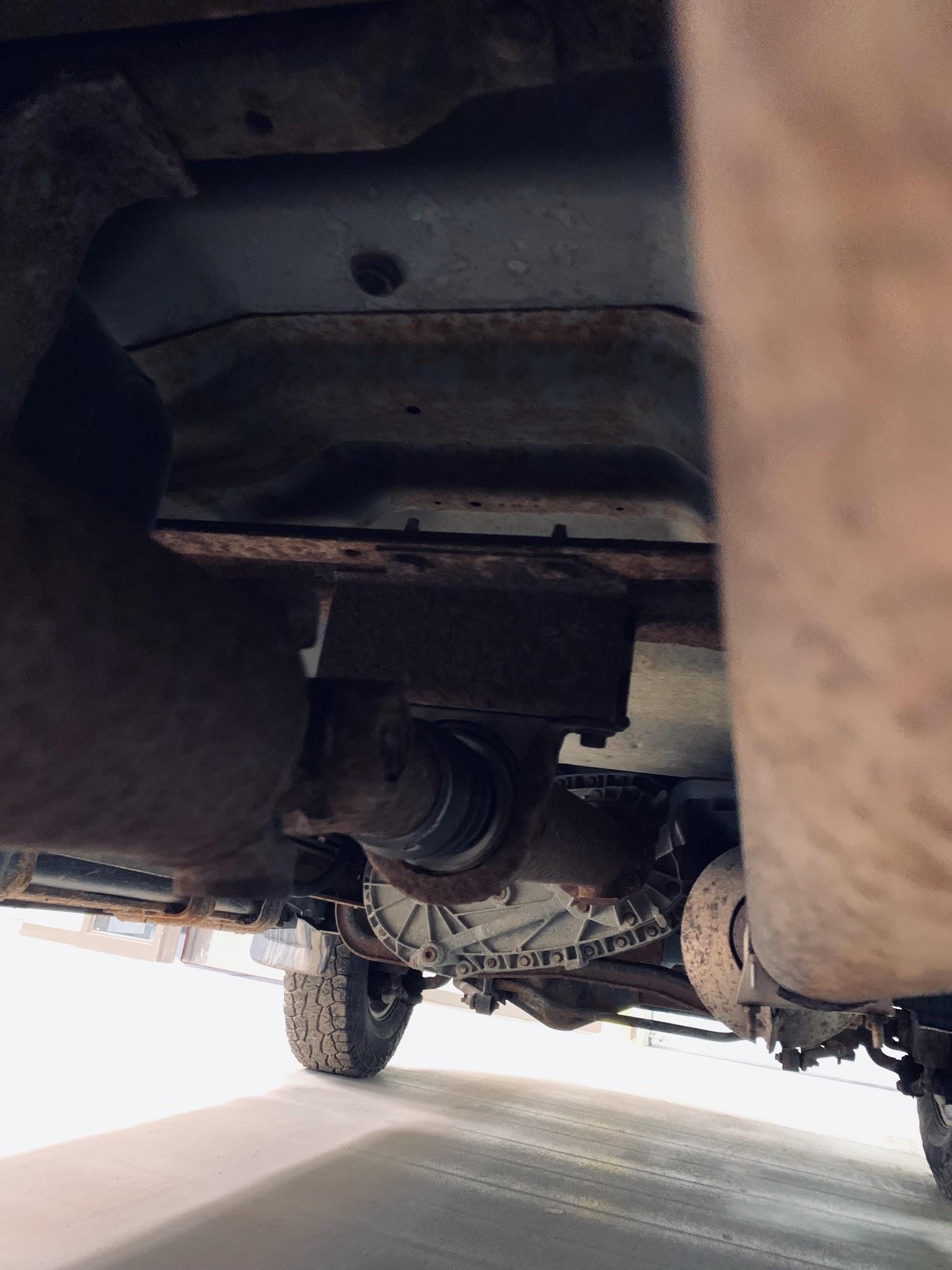 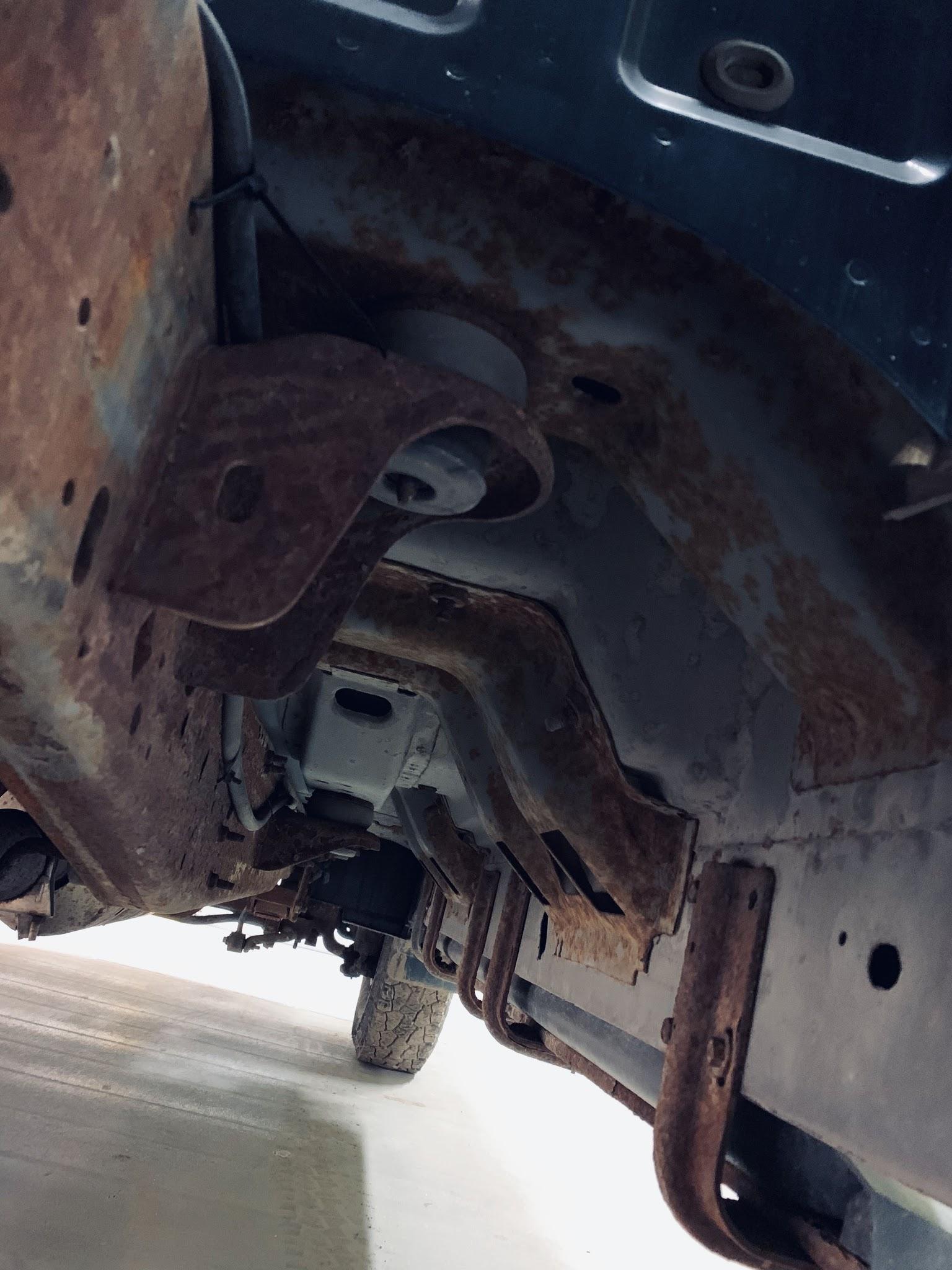 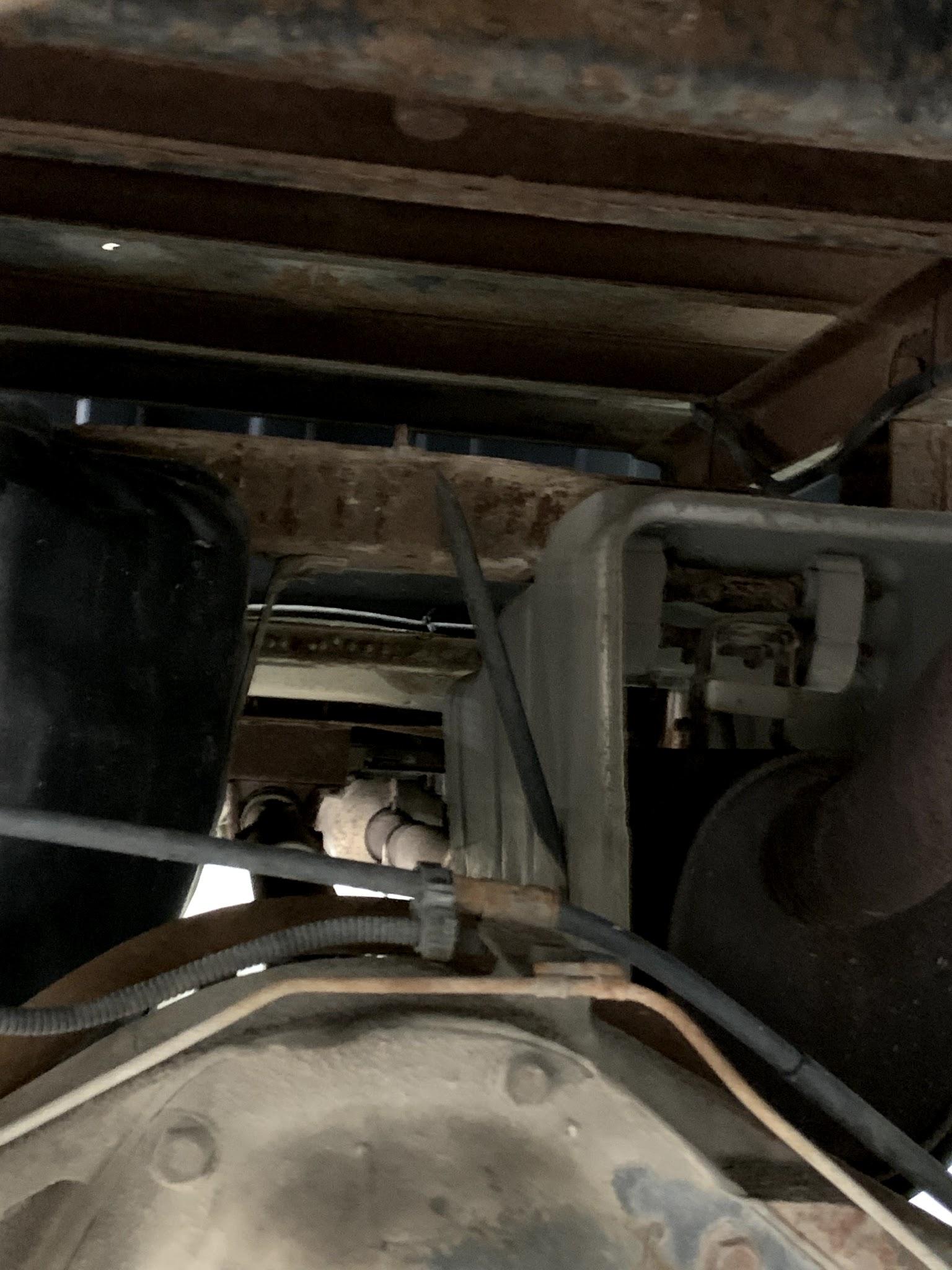 Under Front Right
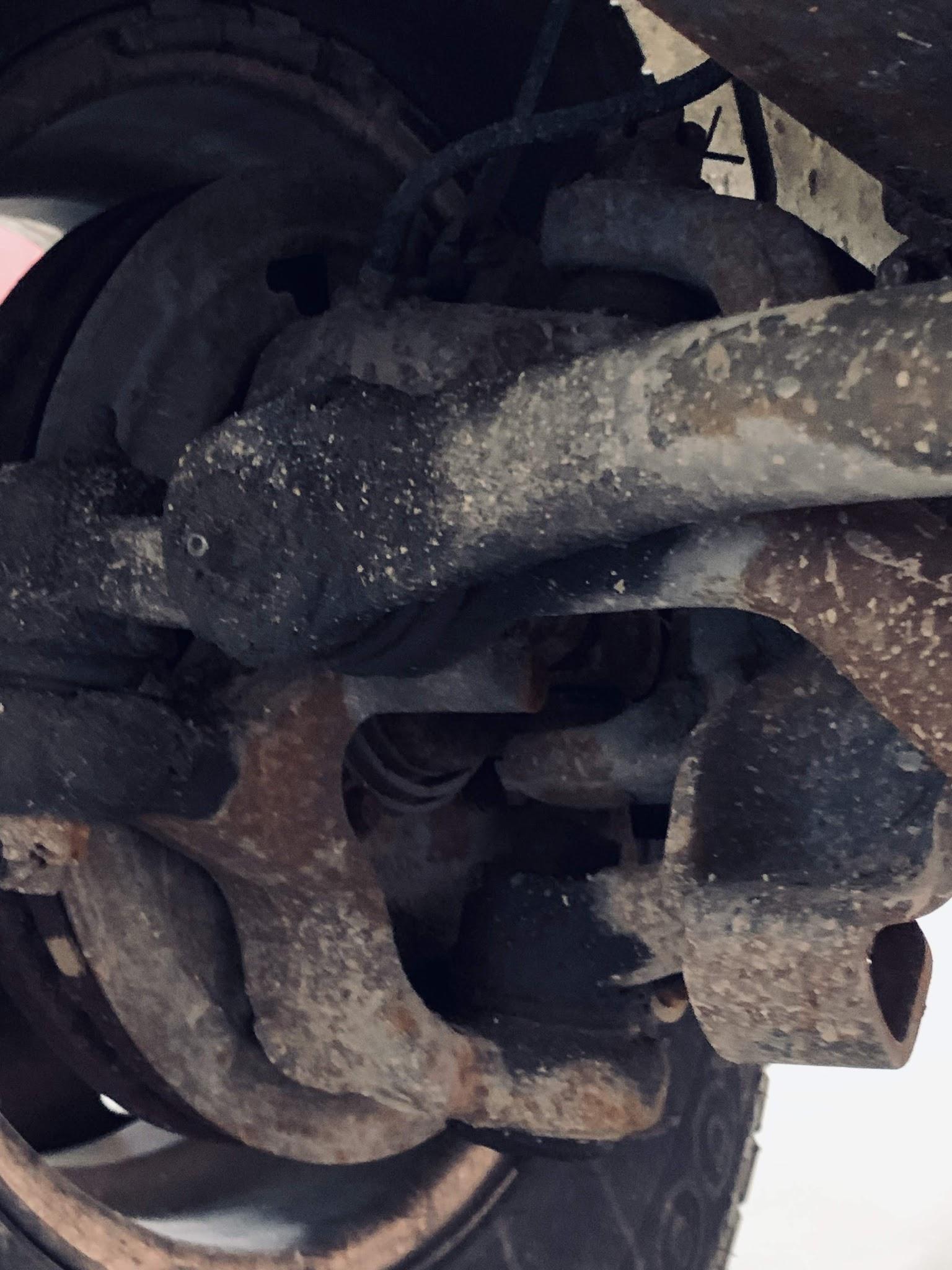 Under Left Front
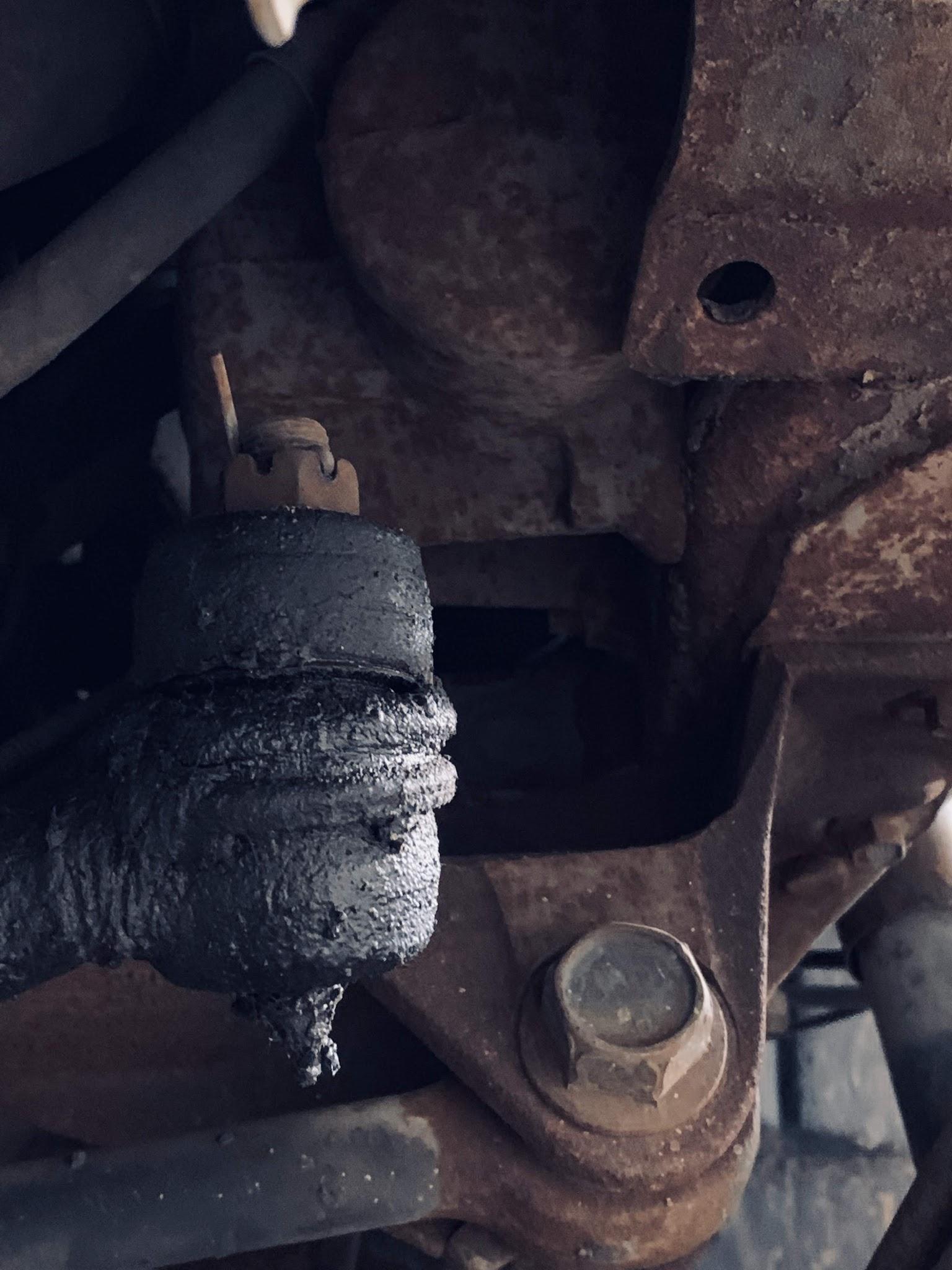 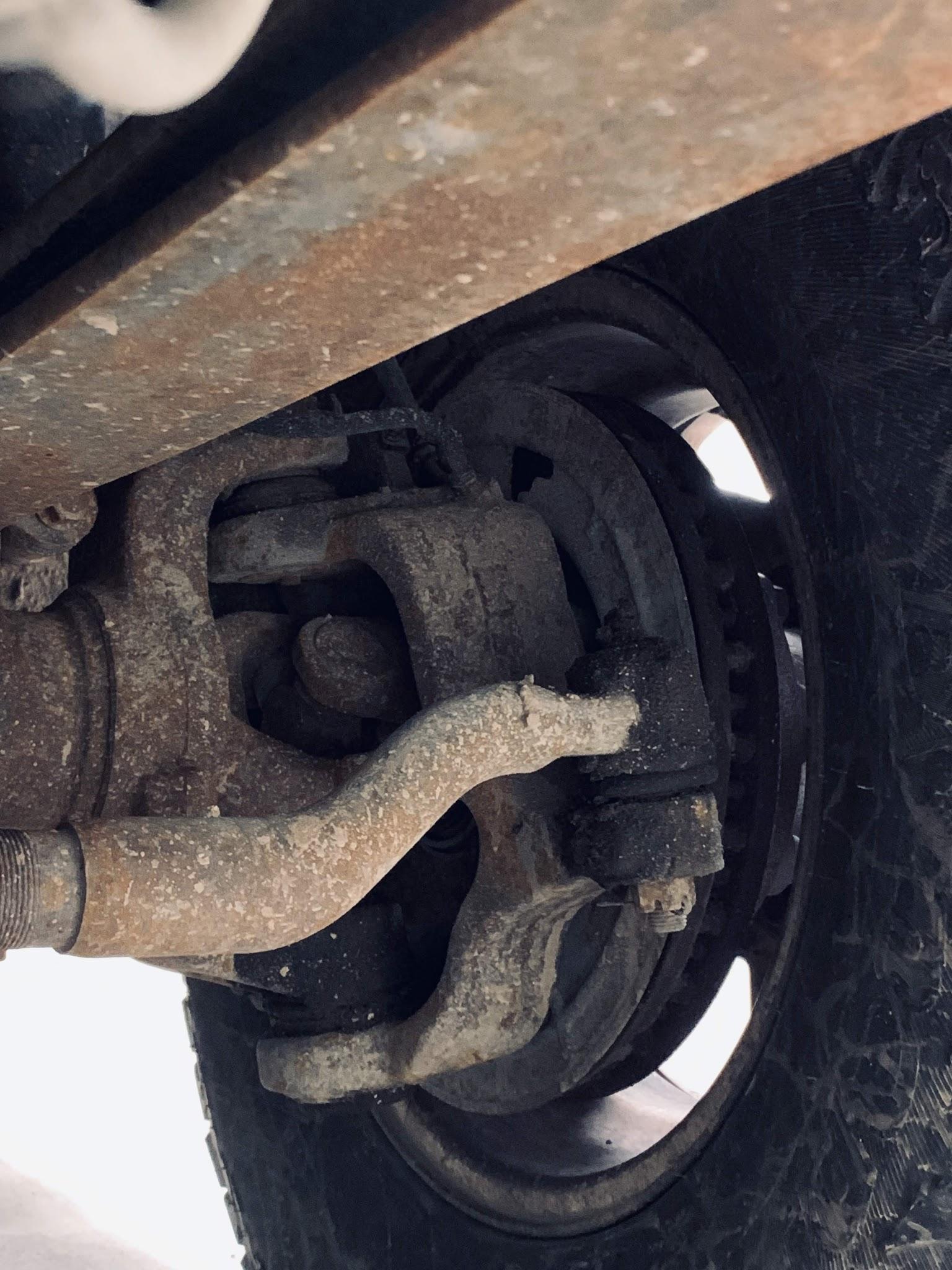 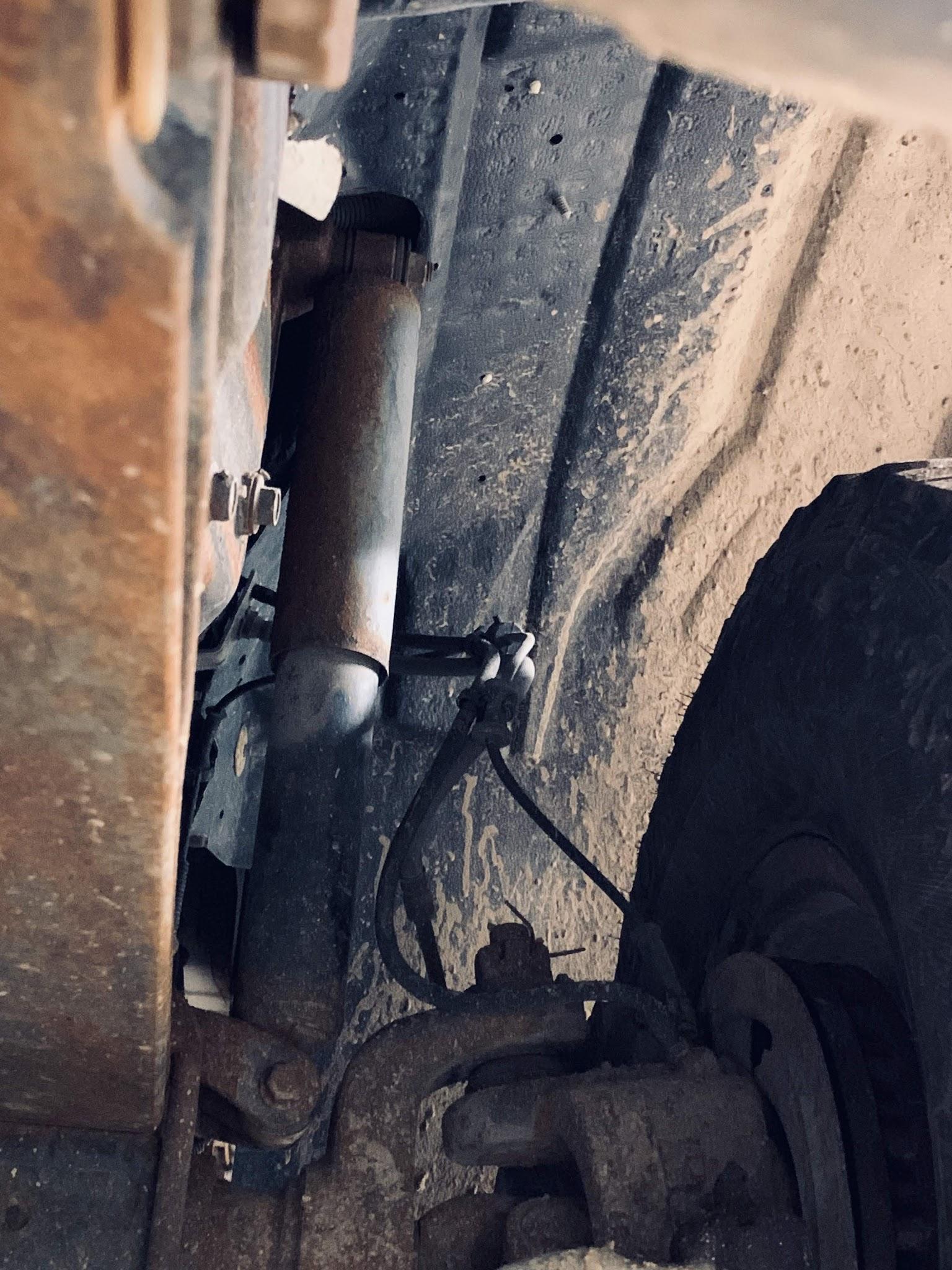 Under Front
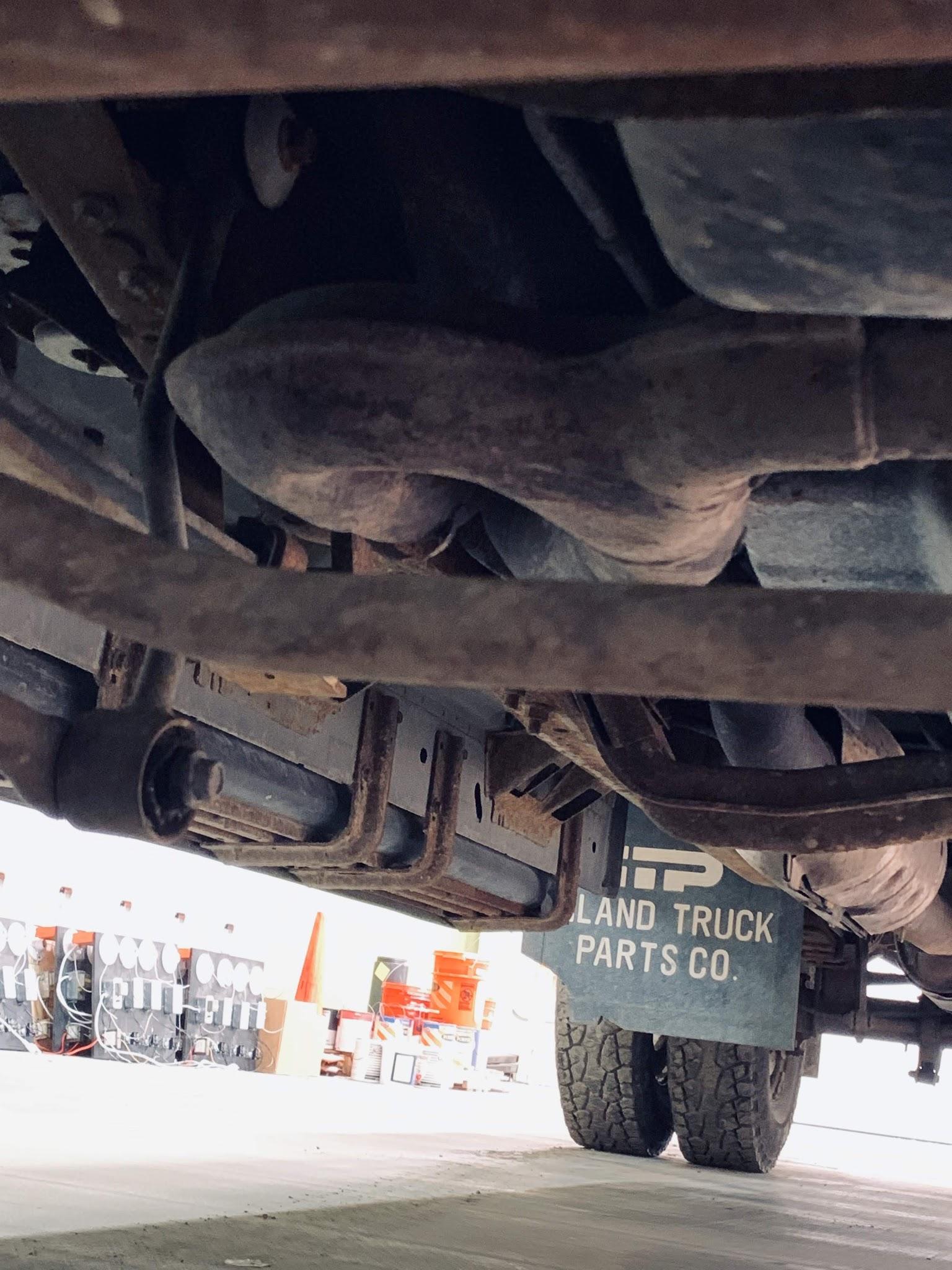 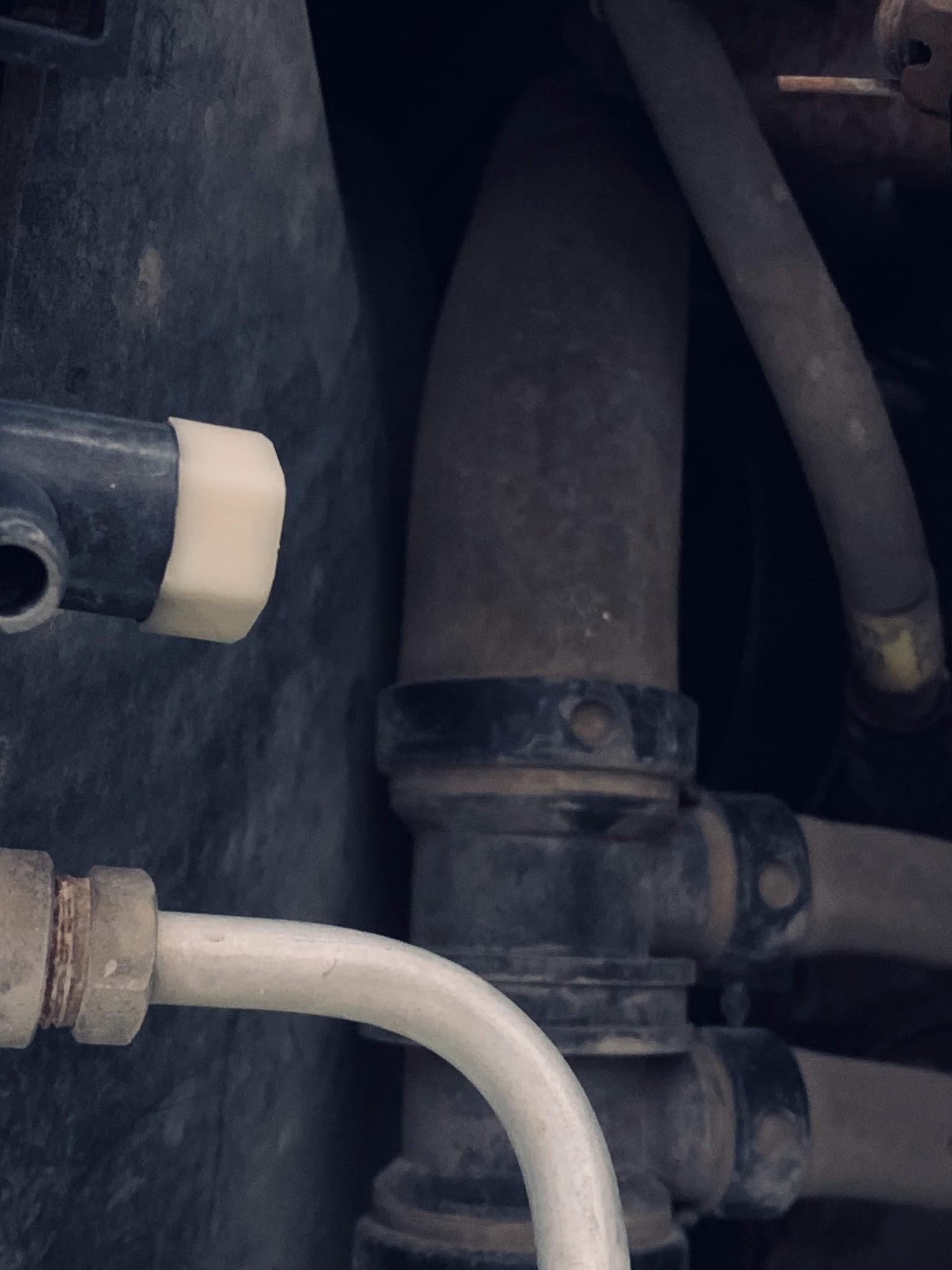 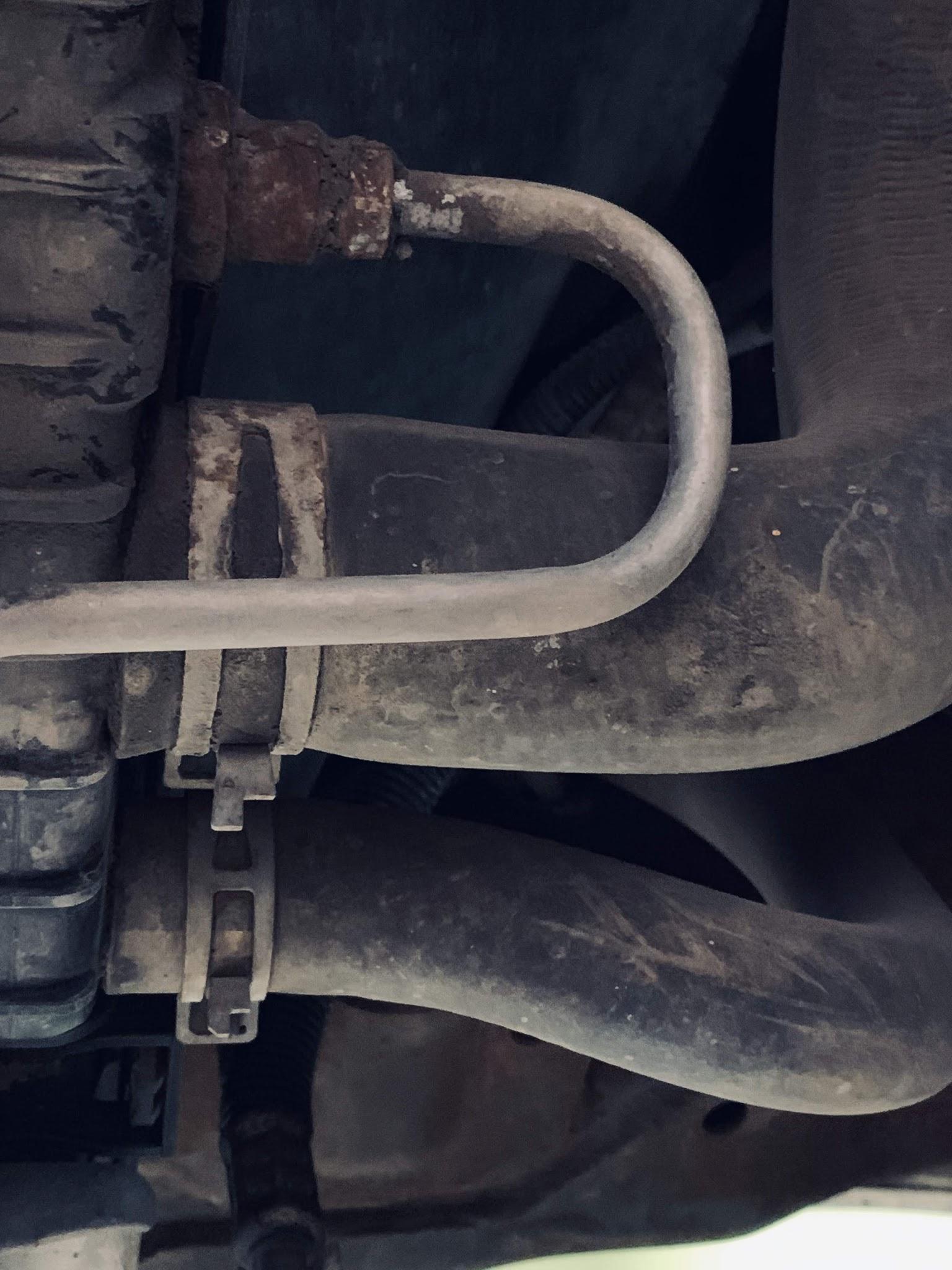 WHEELS
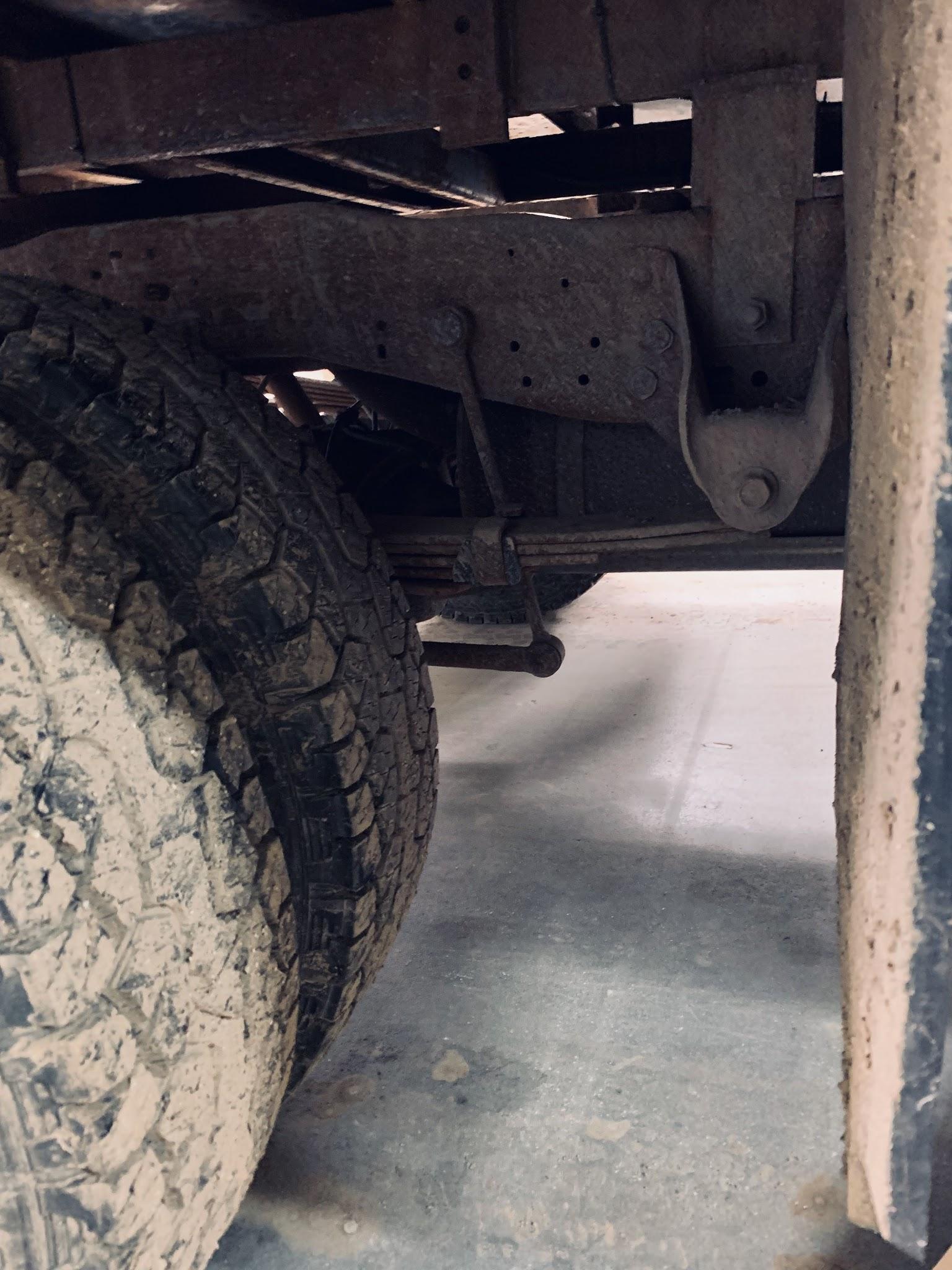 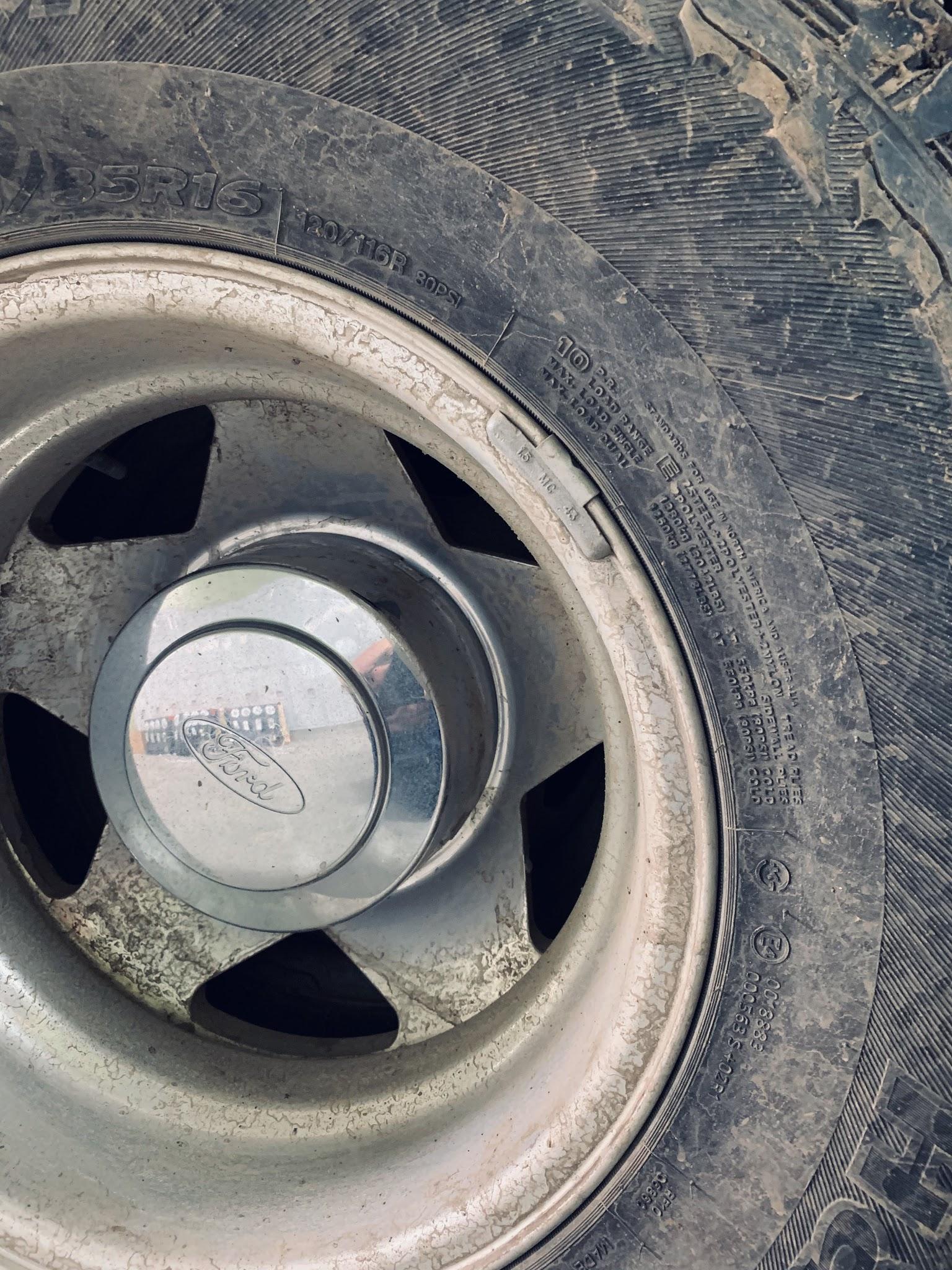 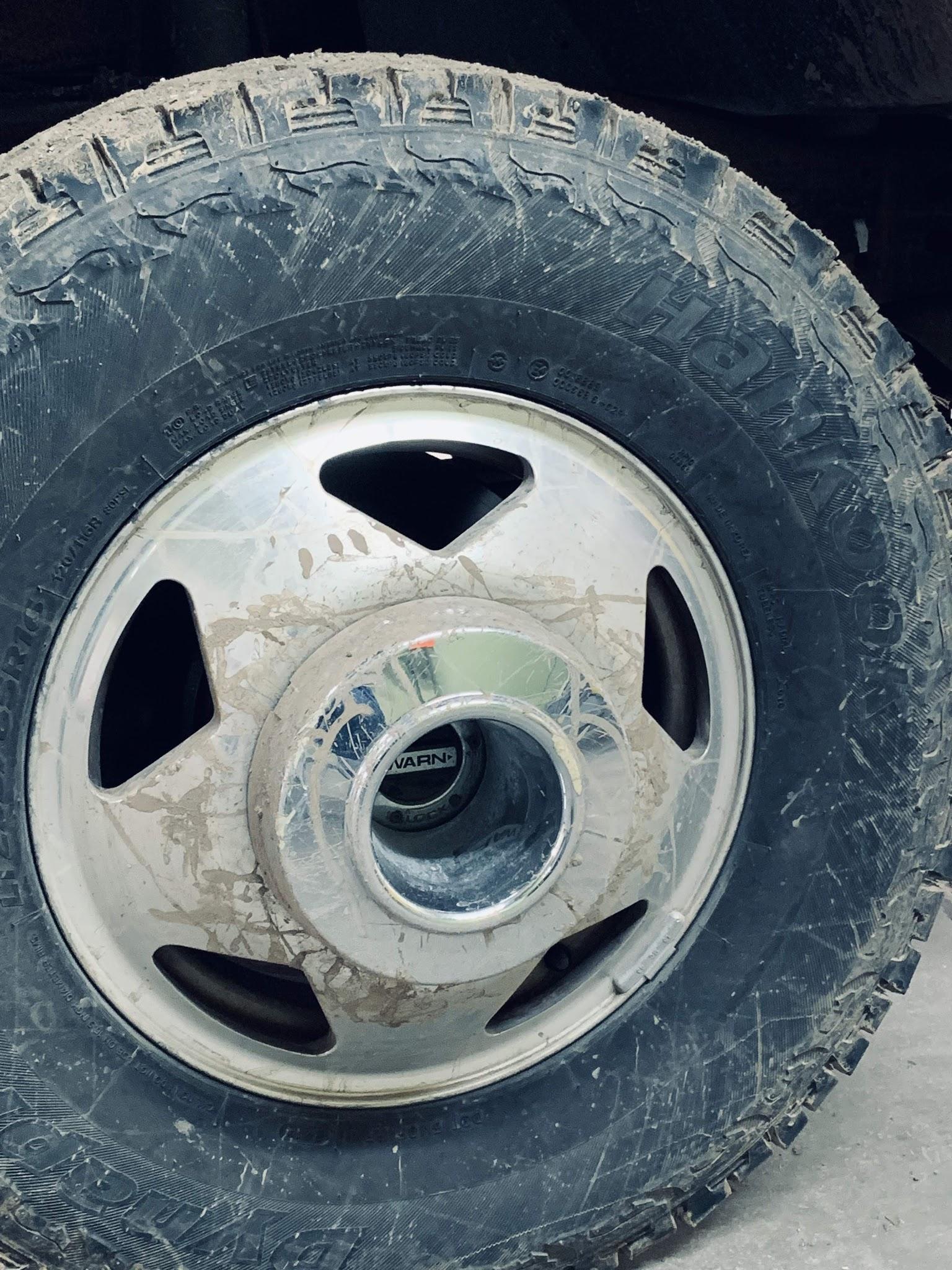 Right Side View
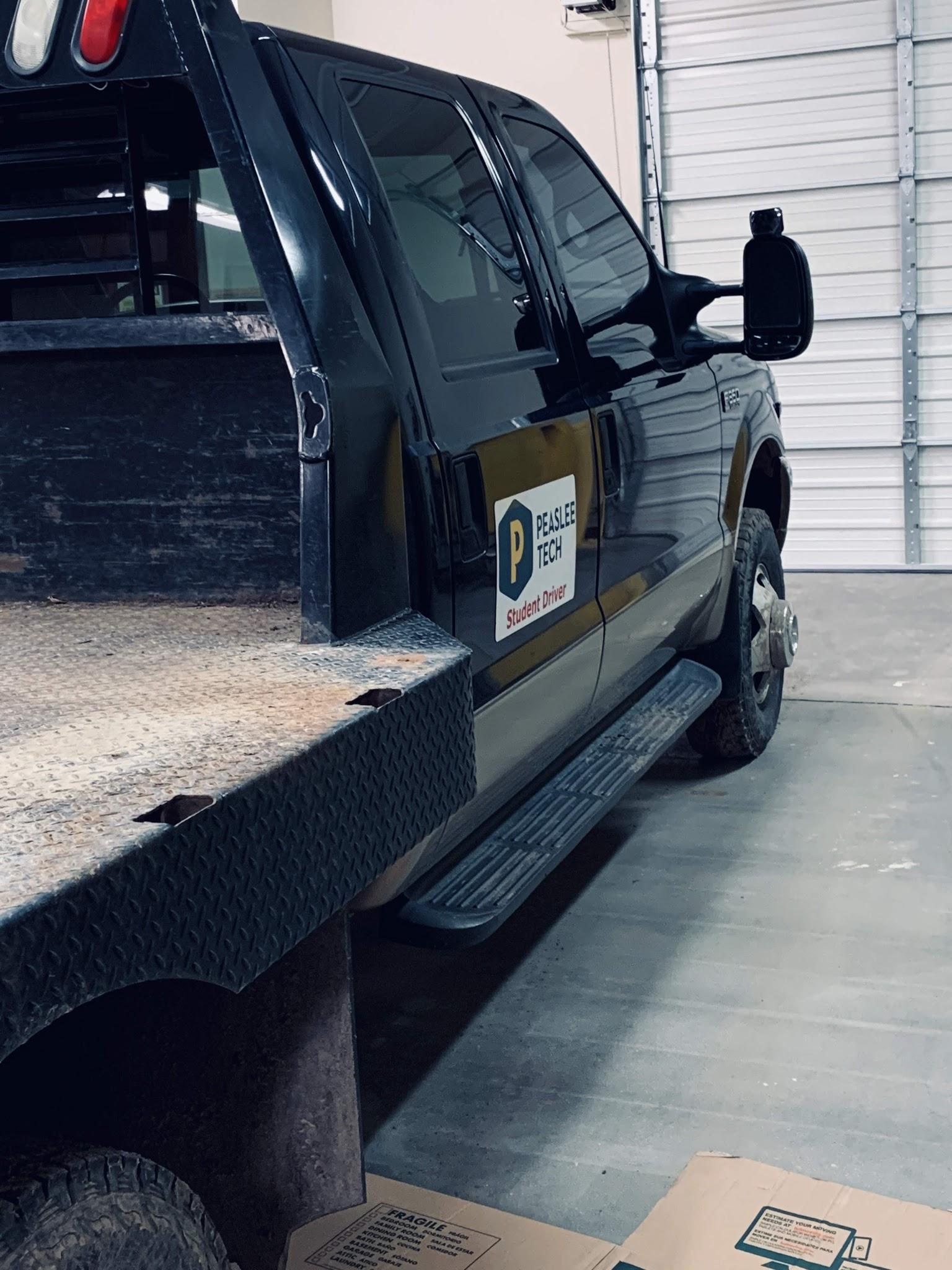 Left Side View
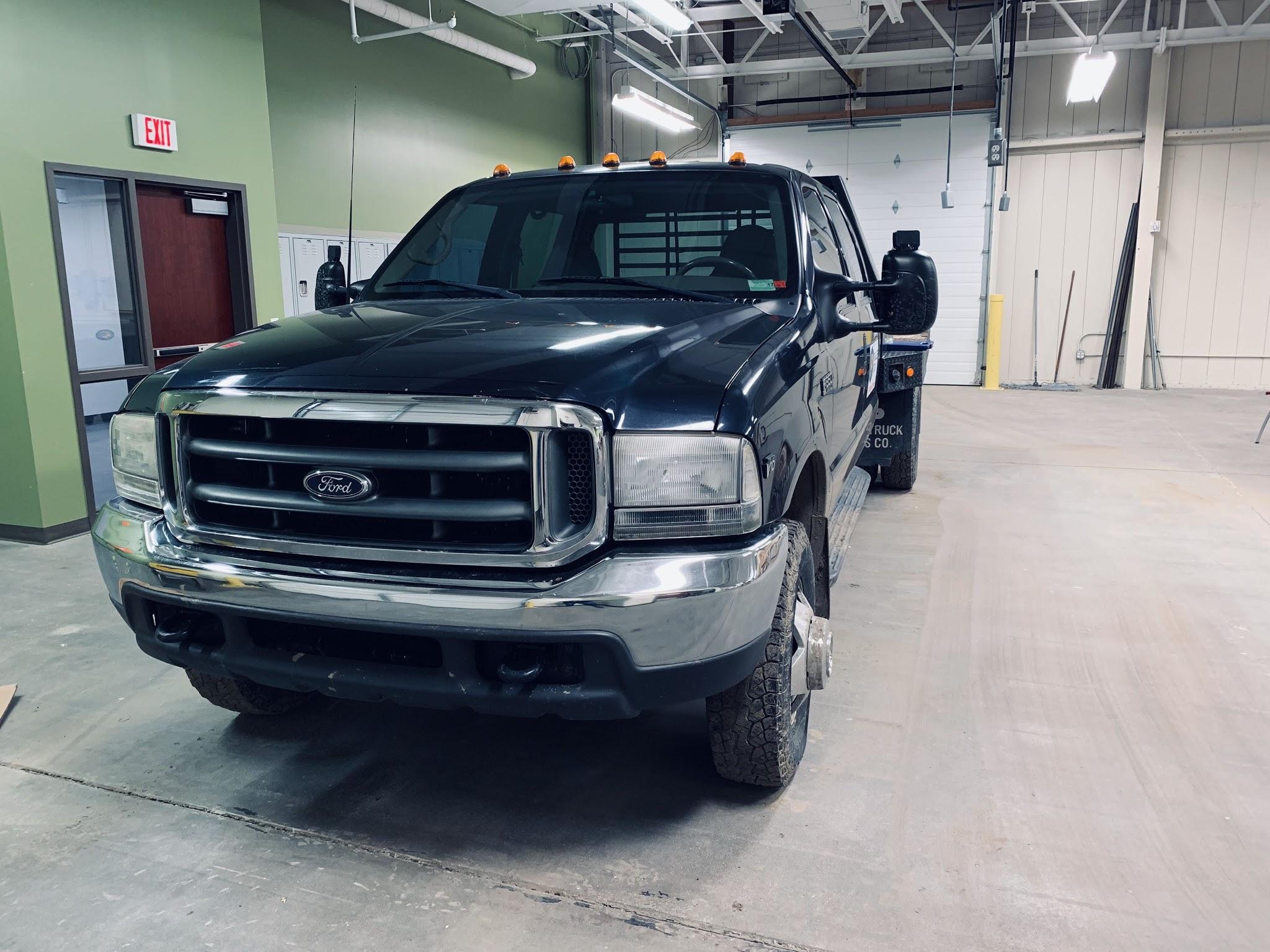 Suspension
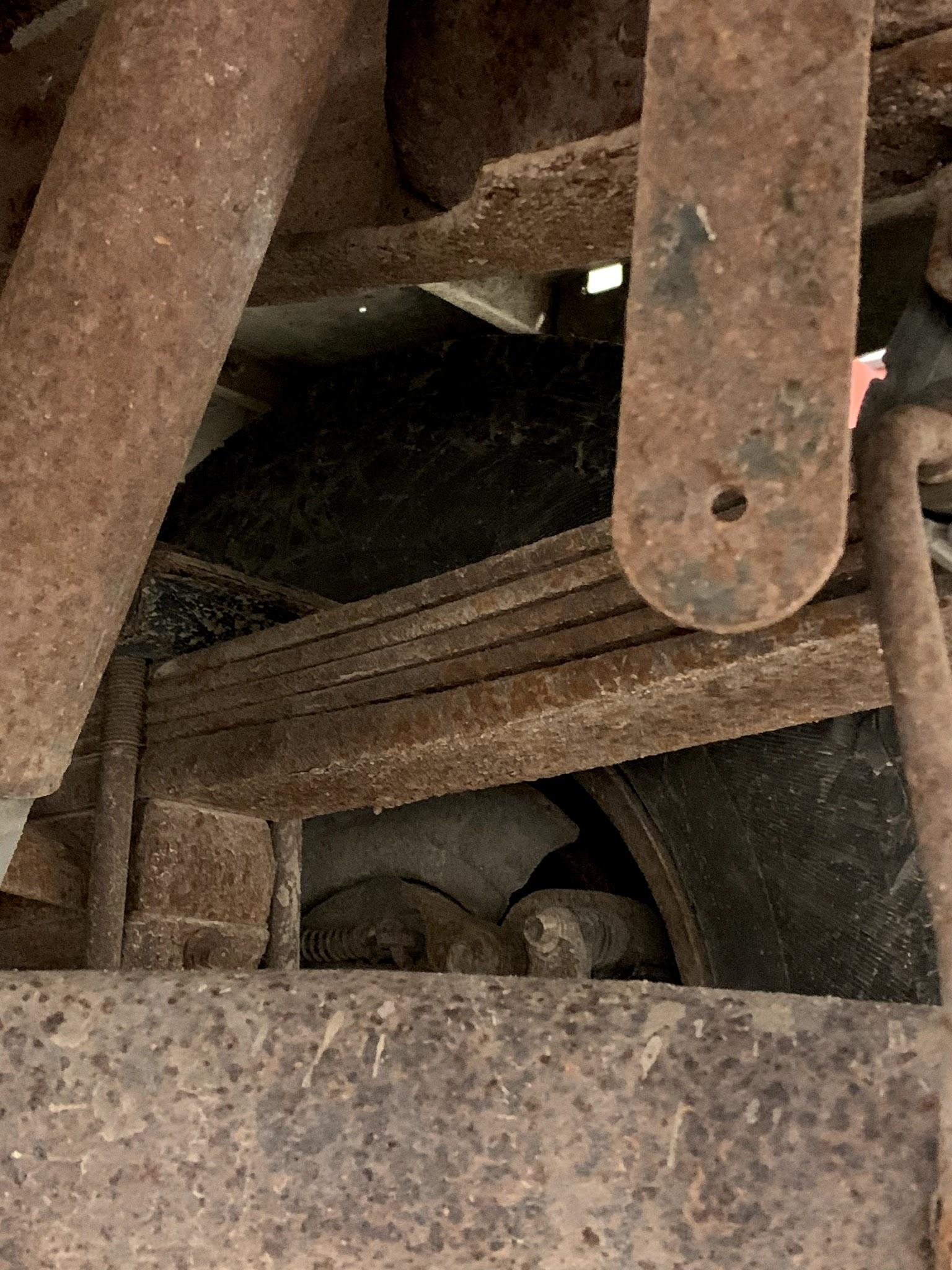 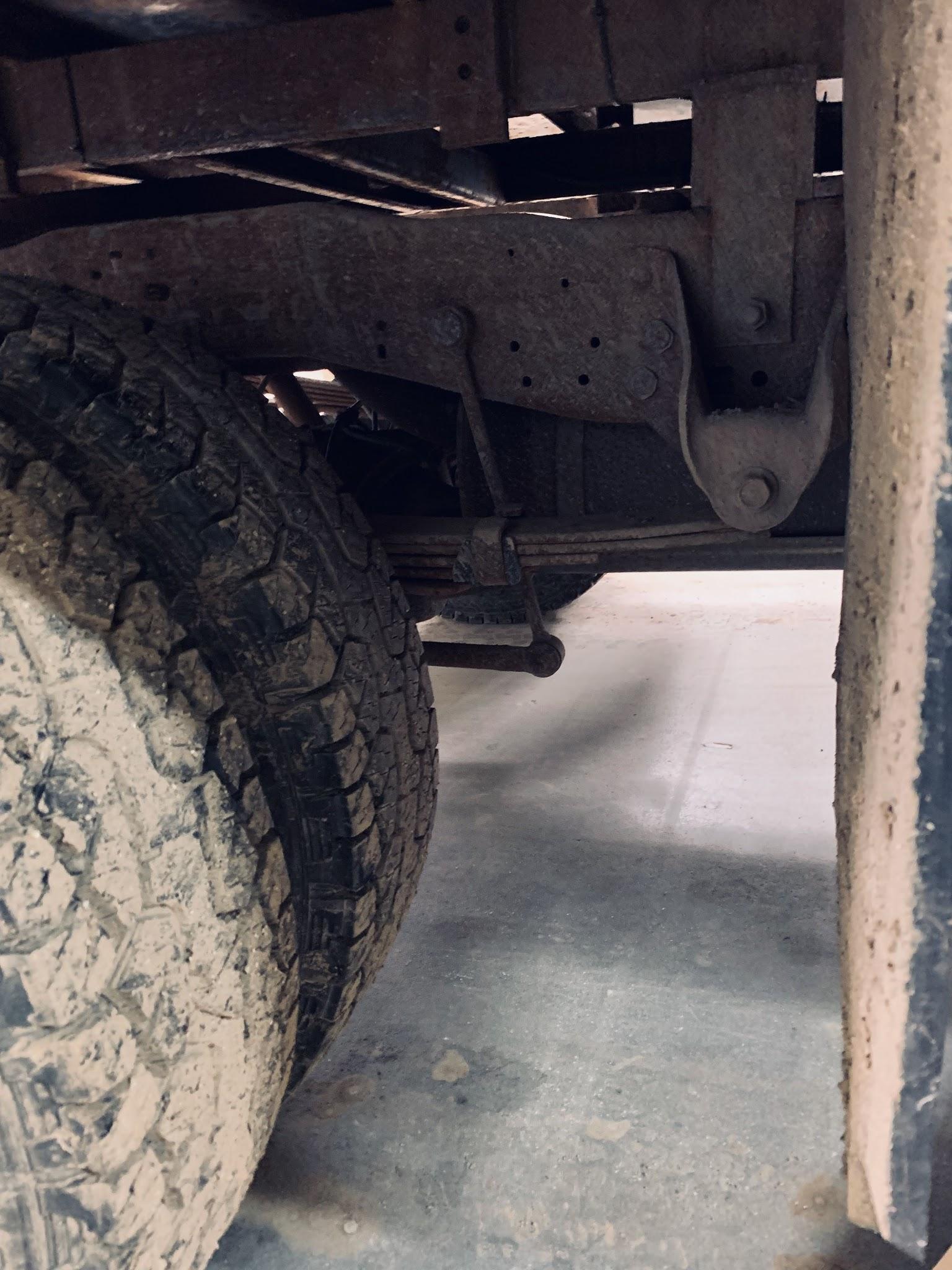 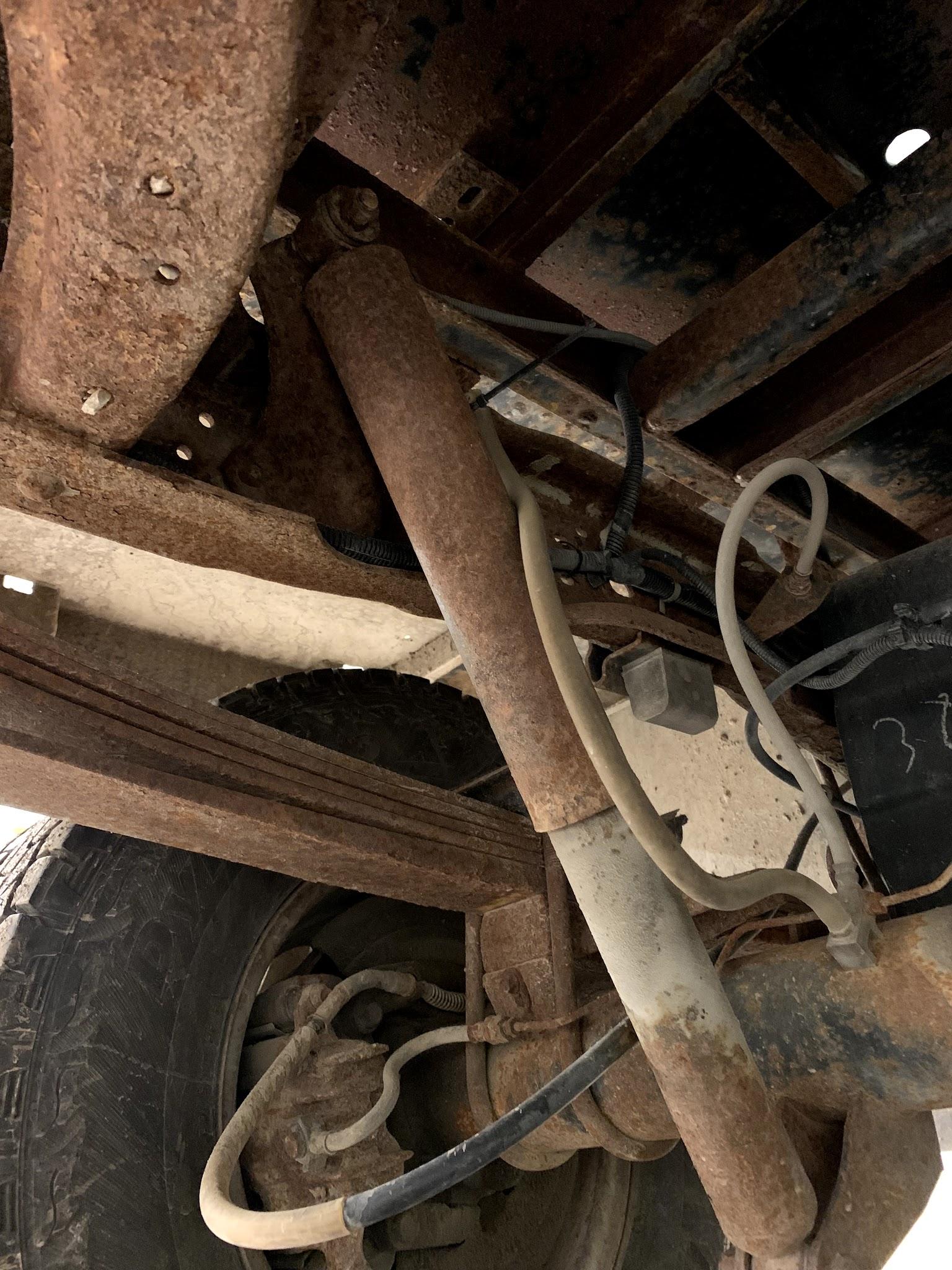 Drive Shaft
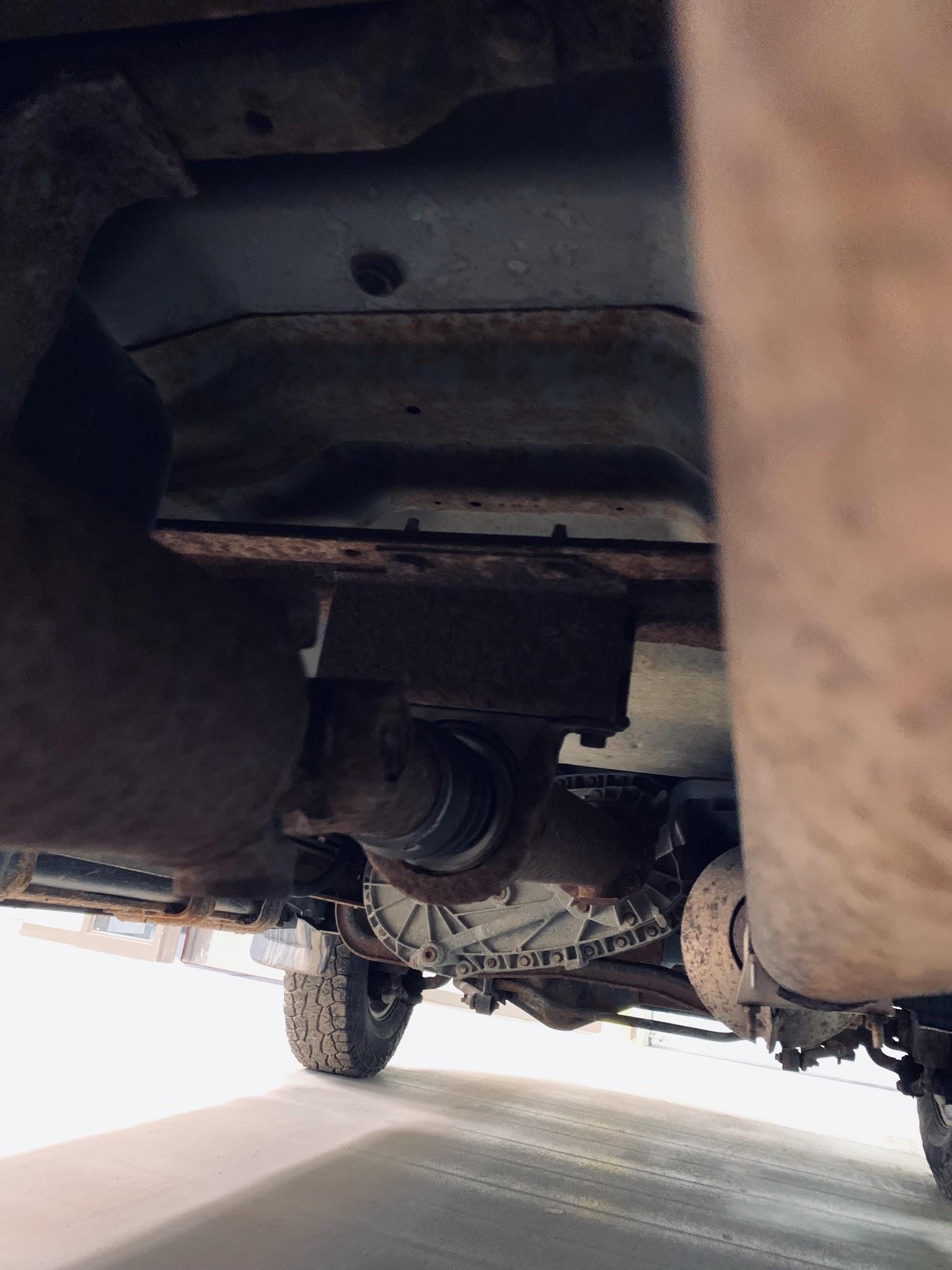 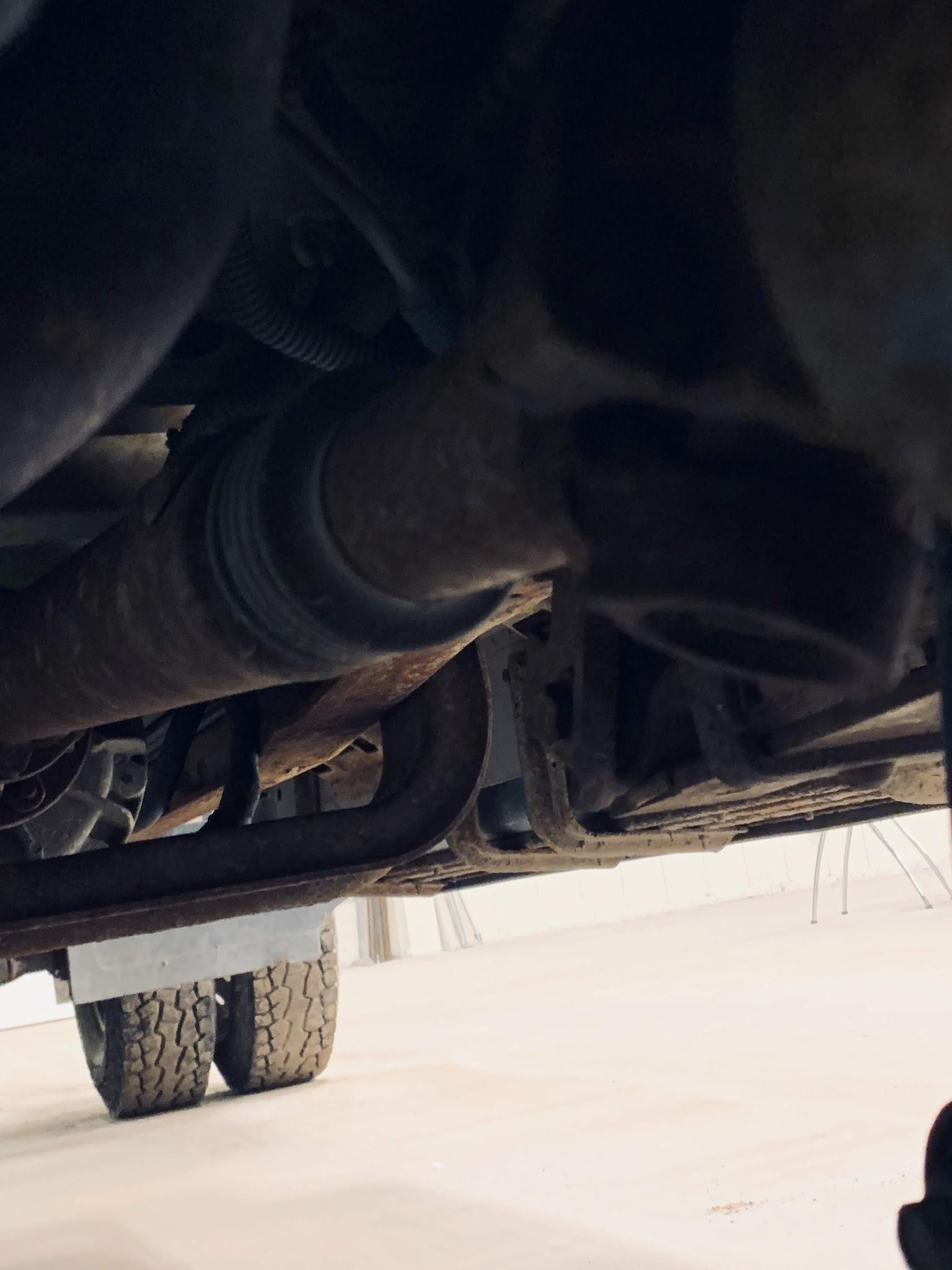 Top Of Bed
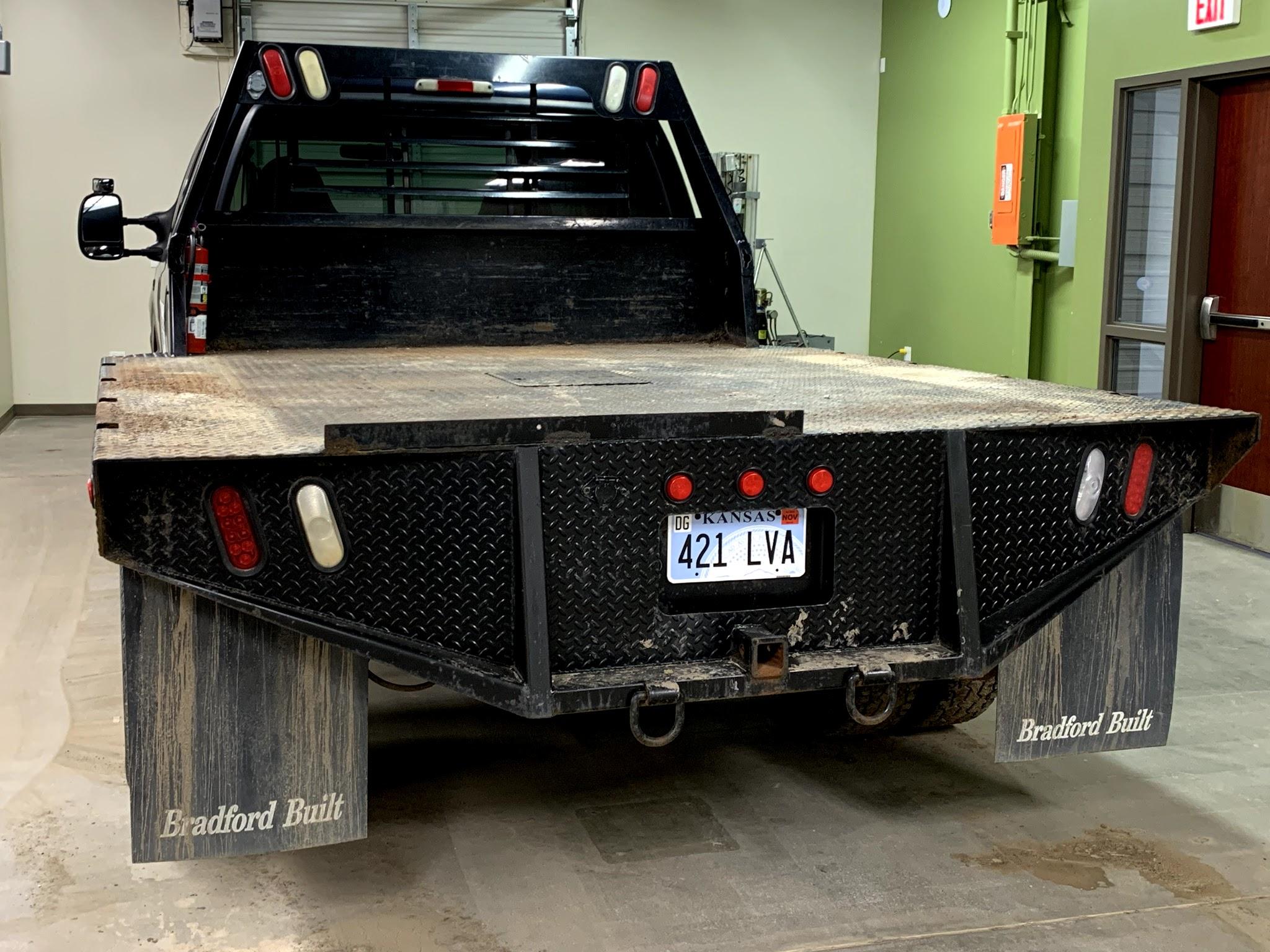 Engine Area
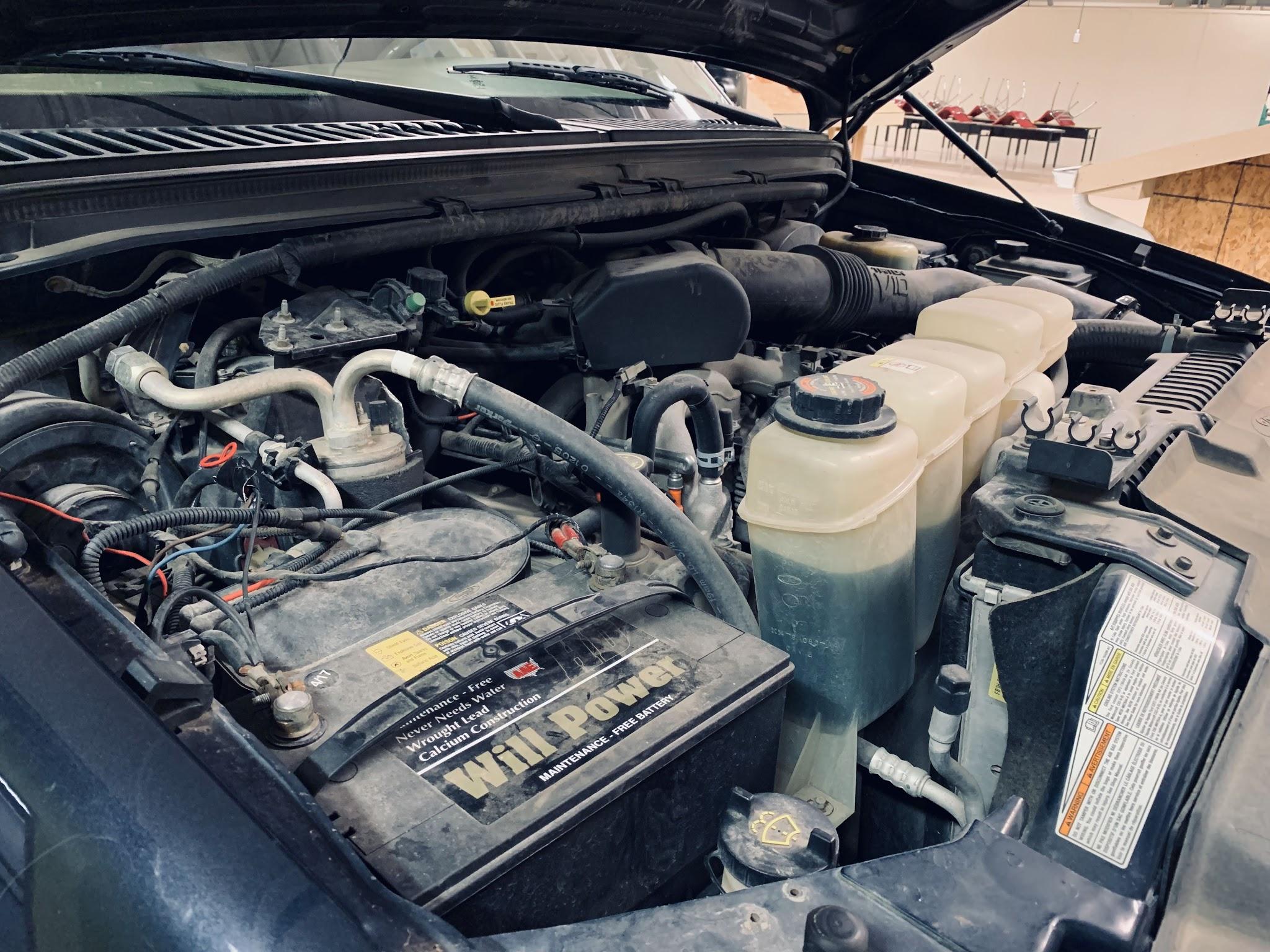 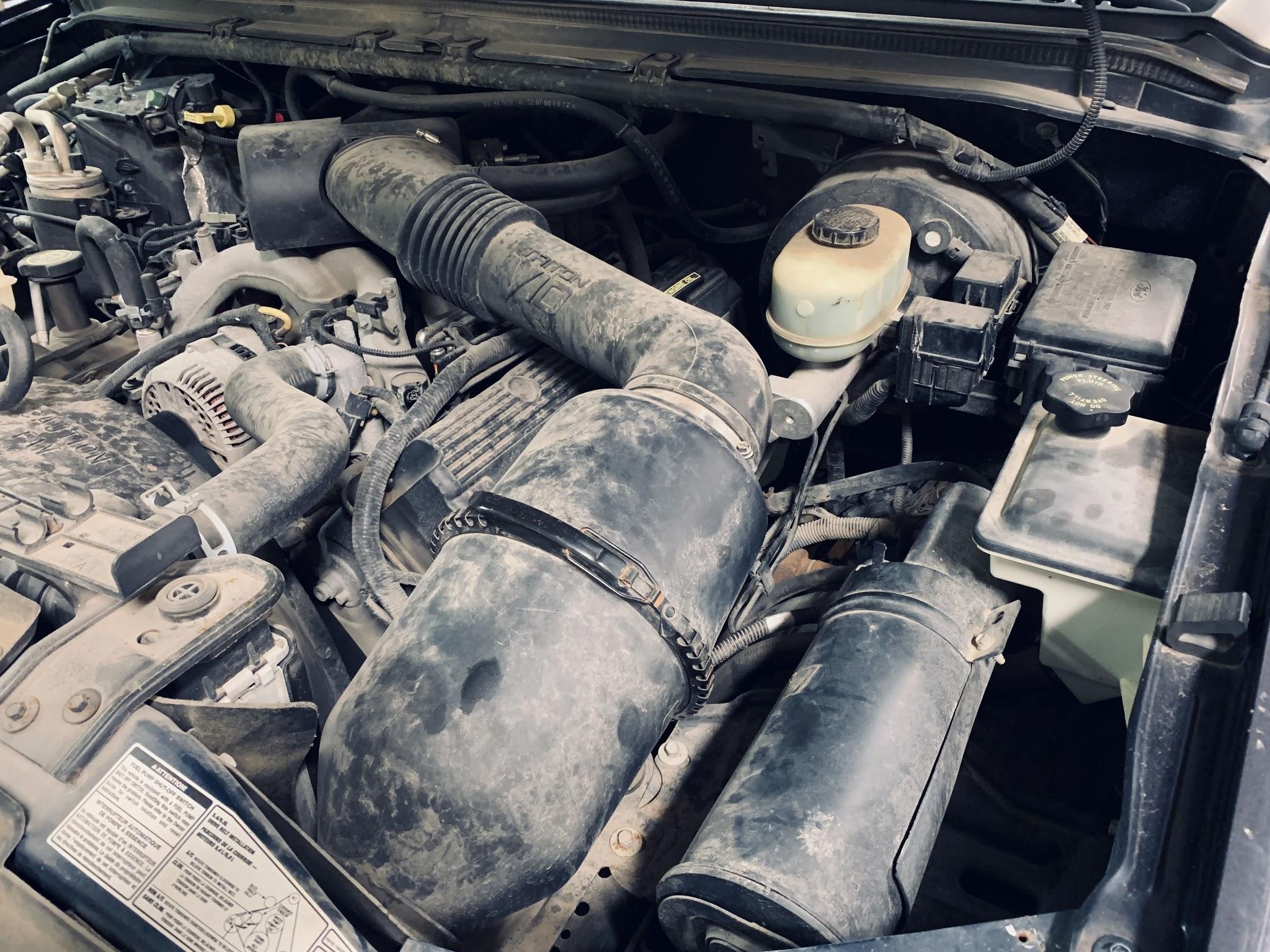 Engine Area #2
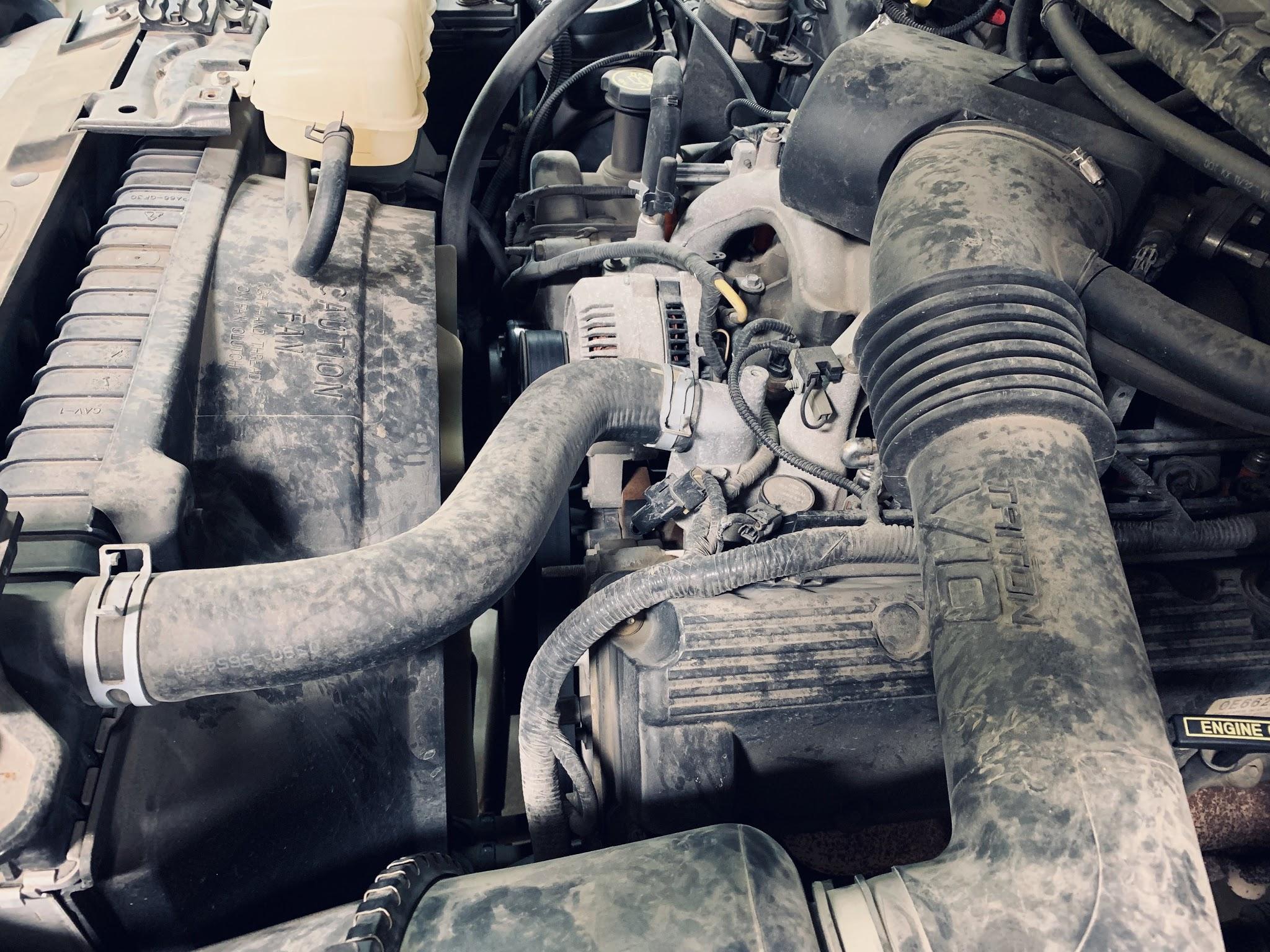 Engine #3
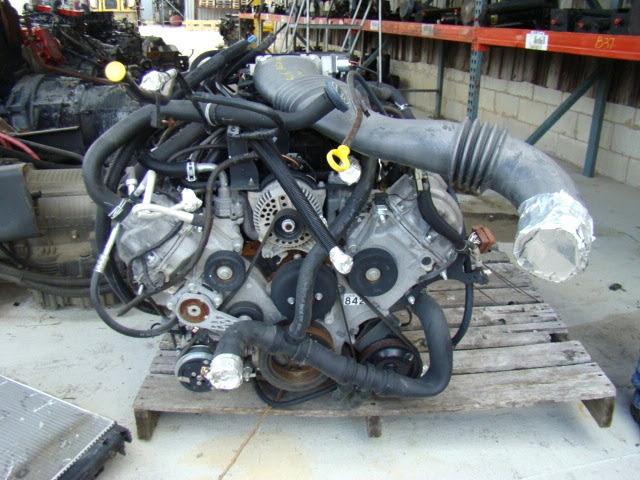 Fire Extinguisher
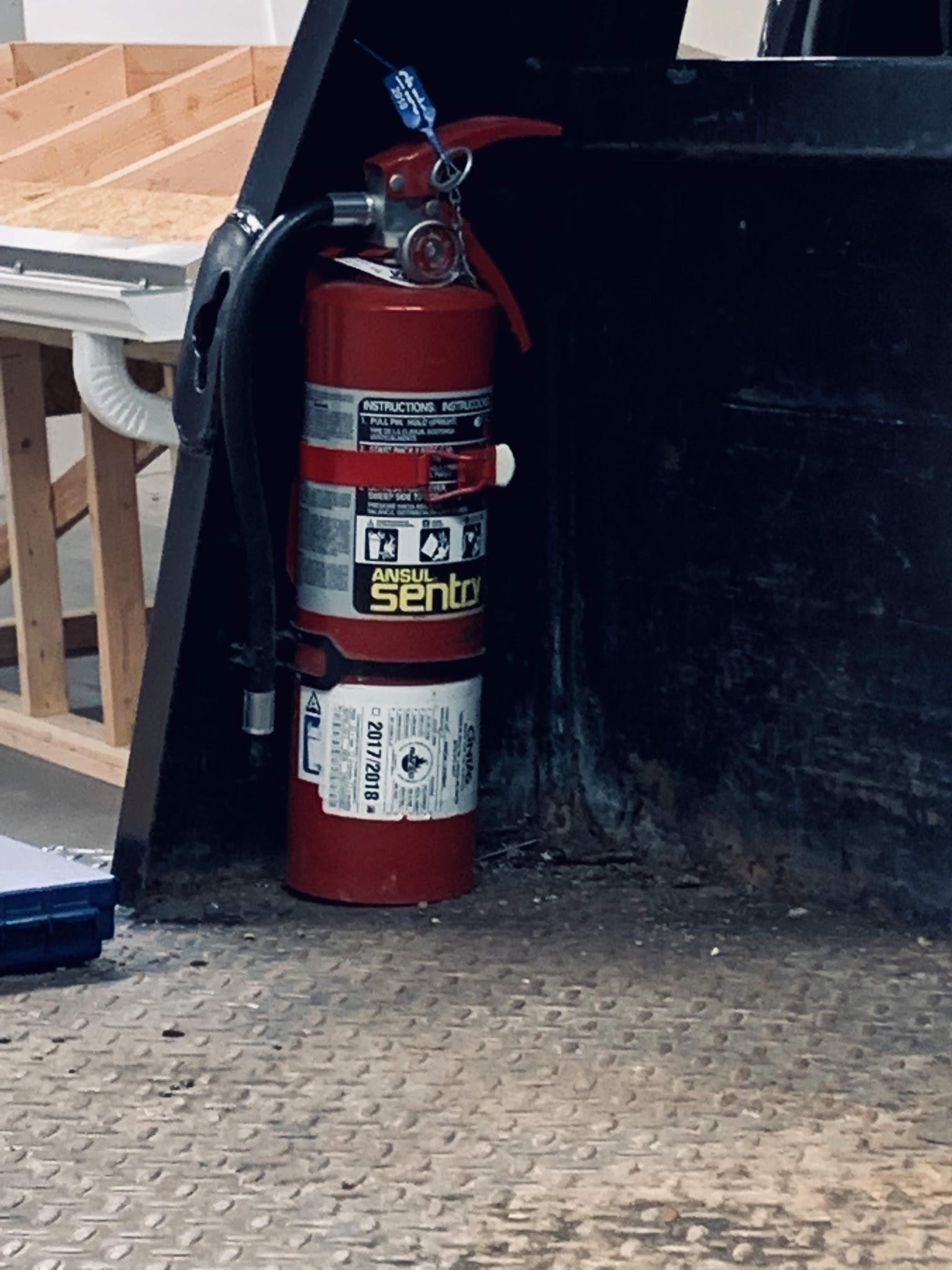 Trailer Unit
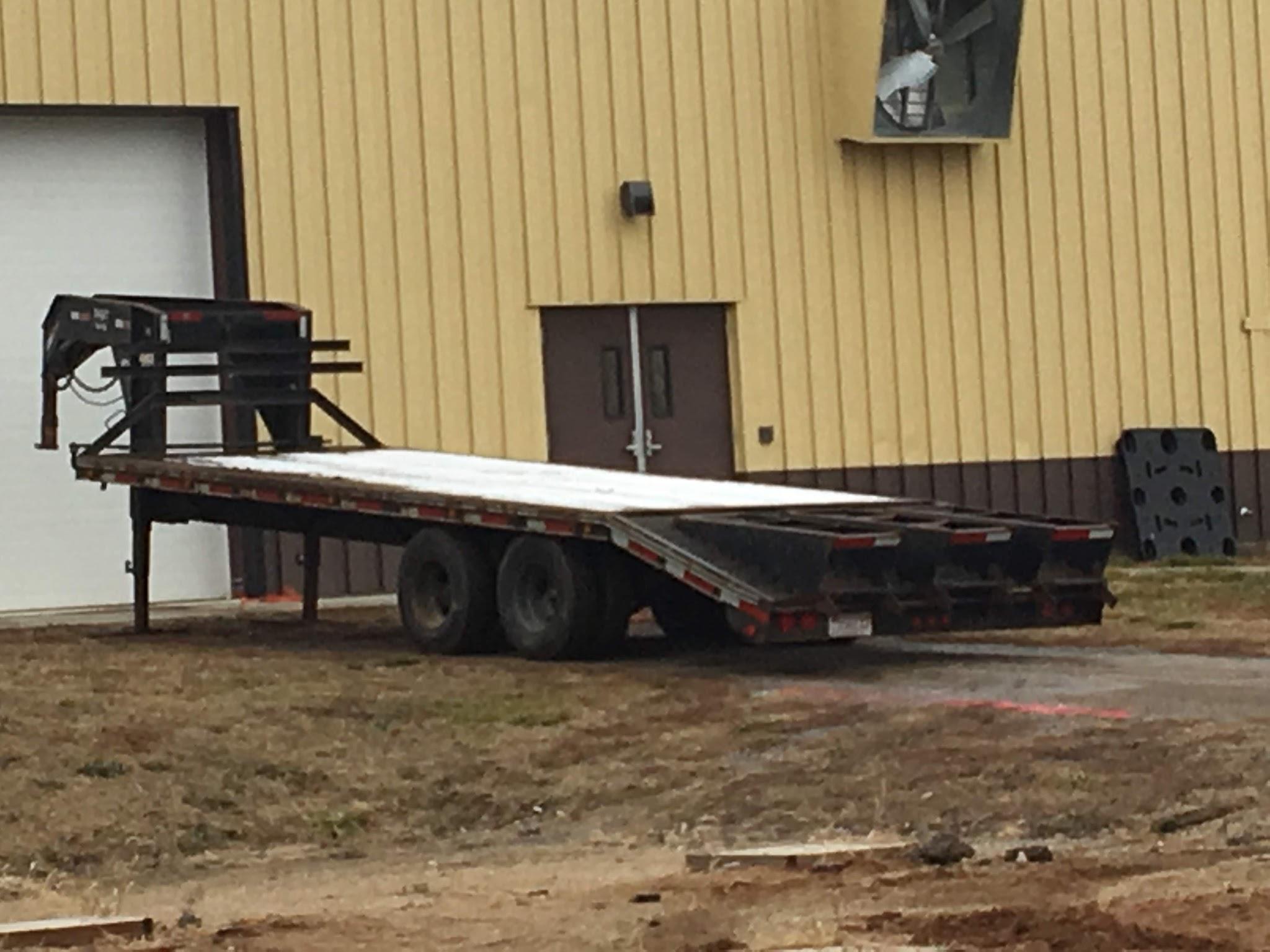